The CS 5 Times
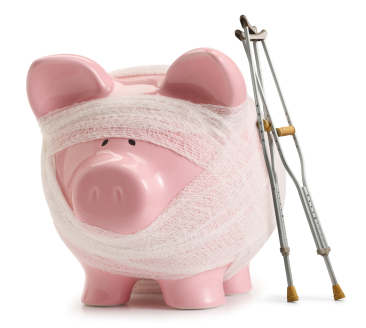 Penguin/Pig Gang Fight Brings Violence to Claremont

Claremont (Farm News):  Gang activity reached a new low
when an angry group of penguins viciously beat a pig, a goose, and a duck in an apparently unprovoked attack.  Witnesses said that the gang of birds waddled up to the victims, shouting something about an “invasion” and threatening that they would “make bacon bits” and “have a bit of foie gras.”
    At first, the farm animals attempted to defend themselves, but they found themselves outnumbered and were forced to retreat into a nearby business, the Claremont Village Grill.  The owner of the business, Chef Boy Are We Hungry, welcomed them with open arms.  The pig soon escaped through a back door, but the duck and goose have not been seen.  Relatives now fear the worst.
Victim of attack
[Speaker Notes: Organization6
Worksheet: write down what happens to stack during function calls.

Have Hmmm instruction set handout available (and maybe in previous lecture too?)

Note: calln confuses people; spend time explaining its two-step mechanism.
Demo factorial: have lec14prog01-recurfact.hmmm ready to go.]
Function Calls…
def main():
   r1 = input()
   r13 = emma(r1)
   r13 = r13 + r1
   print(r13)
   return

def emma(r1):
   r1 = r1 + 1
   r13 = sarah(r1)
   r13 = r13 + r1
   return r13

def sarah(r1):
   r1 = r1 + 42
   r13 = r1 + 1
   return r13
r1=3
Chew on this…
emma(3)
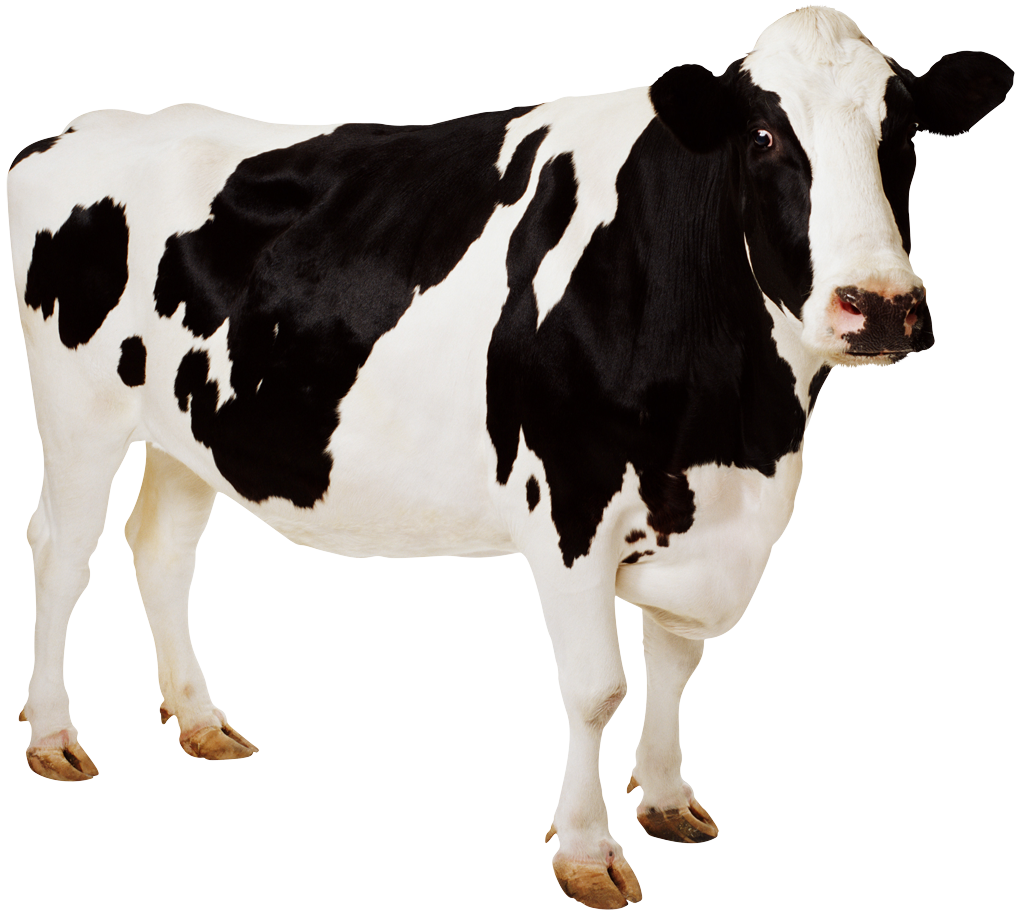 r1=3
r1=4
You should be worried!
sarah(4)
r13=47
r13=??
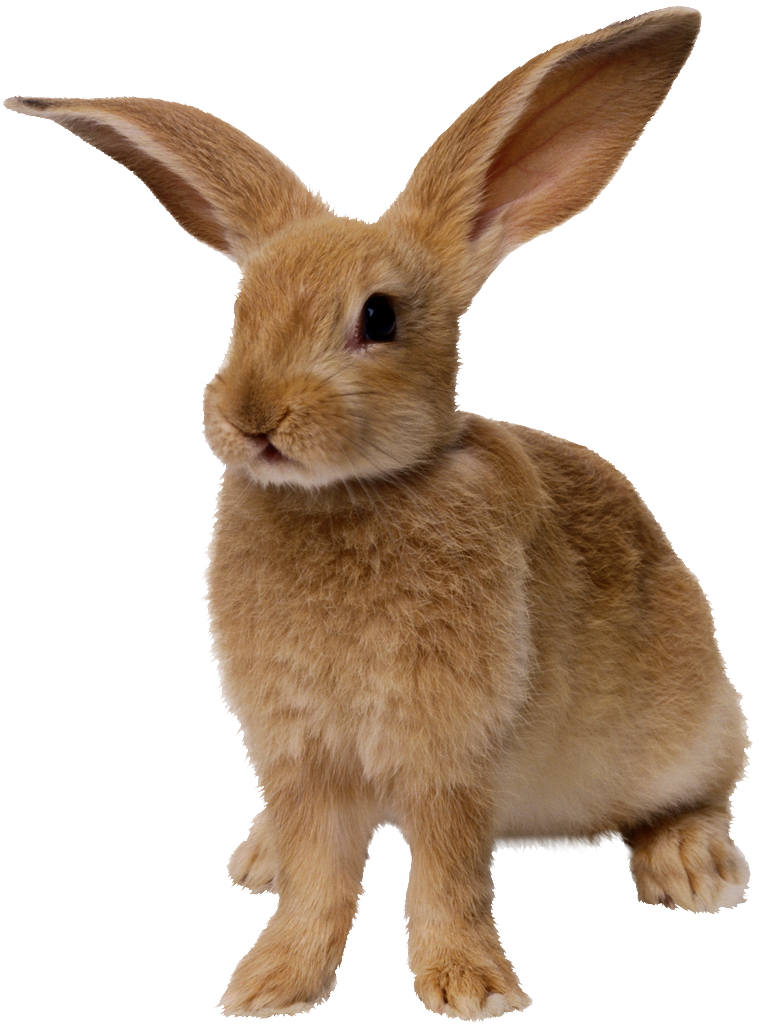 r1=4
r1=46
r13=47
return(47)
[Speaker Notes: This slide has seven animations.  The sequence shows how r1 (in particular) has its value preserved across calls, and is local to each function.
Emphasize to students that in Hmmm, r1 is a register rather than a variable and there’s only one of it.  In Python each function has its own r1.]
Function Calls…
def main():
   r1 = input()
   r13 = emma(r1)
   r13 = r13 + r1
   print(r13)
   return

def emma(r1):
   r1 = r1 + 1
   r13 = sarah(r1)
   r13 = r13 + r1
   return r13

def sarah(r1):
   r1 = r1 + 42
   r13 = r1 + 1
   return r13
r1=3
Chew on this…
emma(3)
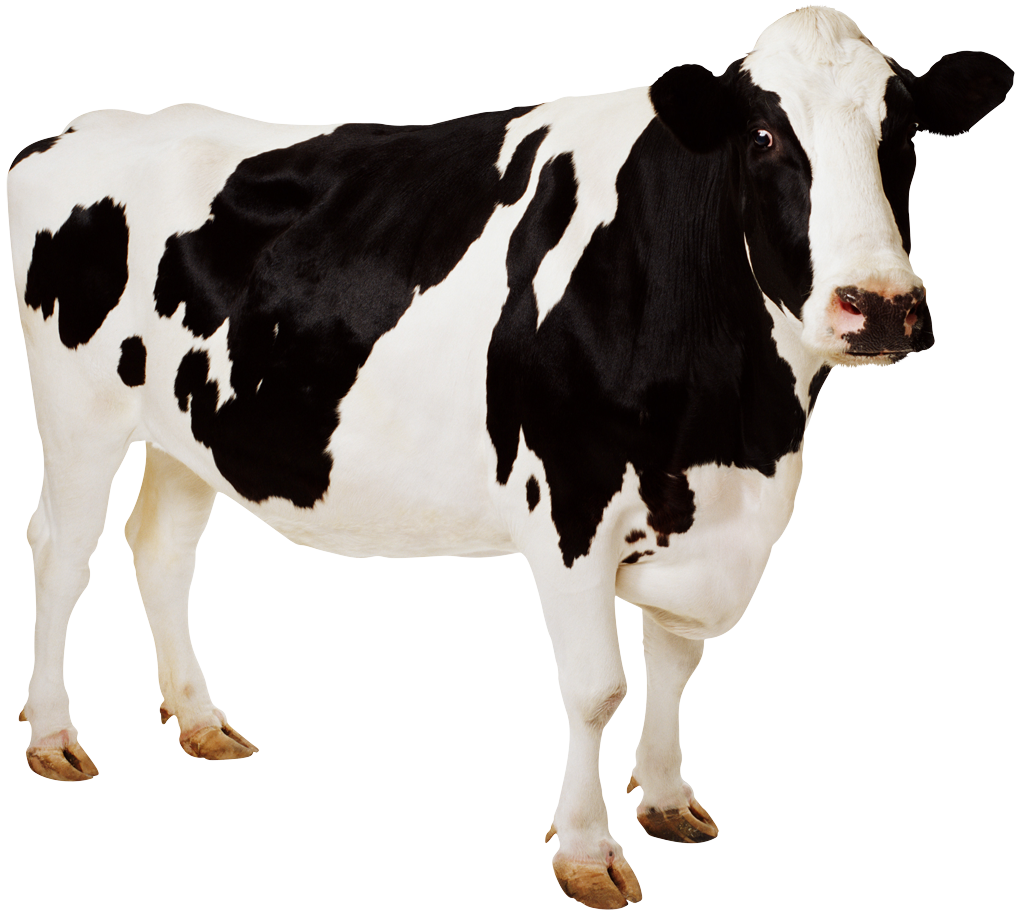 r1=3
r1=4
sarah(4)
r13=47
r13=??
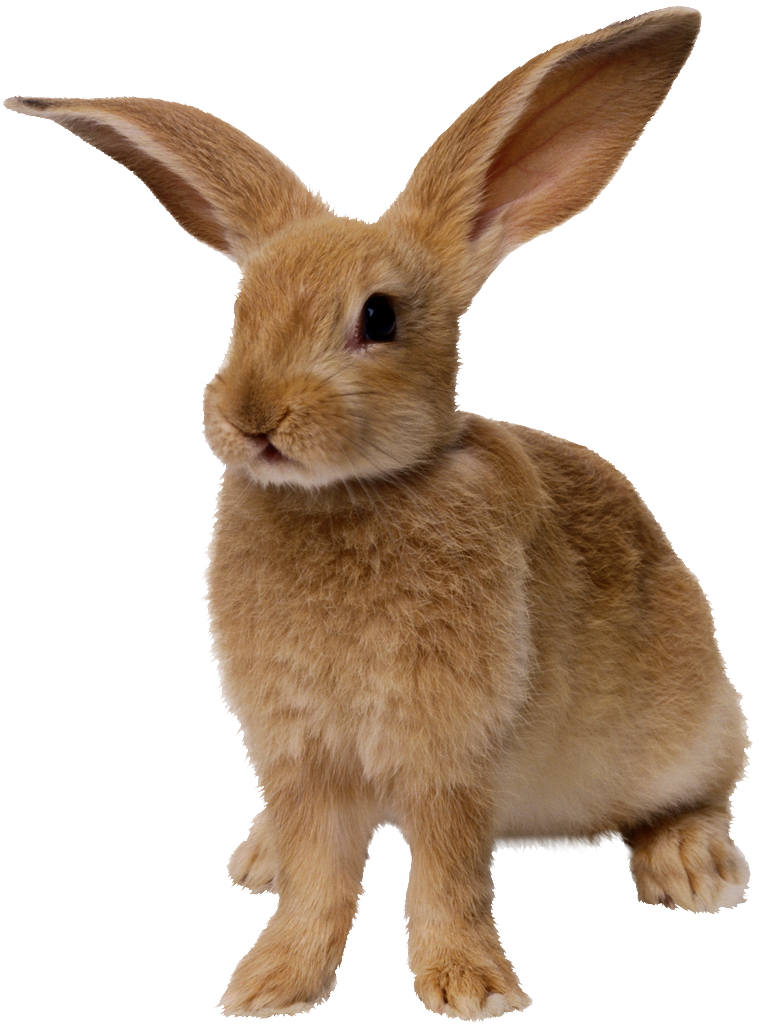 r1=4
r1=46
r13=47
return(47)
Function Calls…
def main():
   r1 = input()
   r13 = emma(r1)
   r13 = r13 + r1
   print(r13)
   return

def emma(r1):
   r1 = r1 + 1
   r13 = sarah(r1)
   r13 = r13 + r1
   return r13

def sarah(r1):
   r1 = r1 + 42
   r13 = r1 + 1
   return r13
r1=3
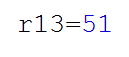 emma(3)
r13=??
r1=3
r1=4
sarah(4)
r13=47
r13=51
return(51)
r1=4
r1=46
r13=47
return(47)
[Speaker Notes: This slide continues the animations showing return values.]
Function Calls…
def main():
   r1 = input()
   r13 = emma(r1)
   r13 = r13 + r1
   print(r13)
   return

def emma(r1):
   r1 = r1 + 1
   r13 = sarah(r1)
   r13 = r13 + r1
   return r13

def sarah(r1):
   r1 = r1 + 42
   r13 = r1 + 1
   return r13
r1=3
emma(3)
r13=51
r13=54
54
r1=3
r1=4
sarah(4)
r13=47
Cool, but how 
does this work!?
r13=51
return(51)
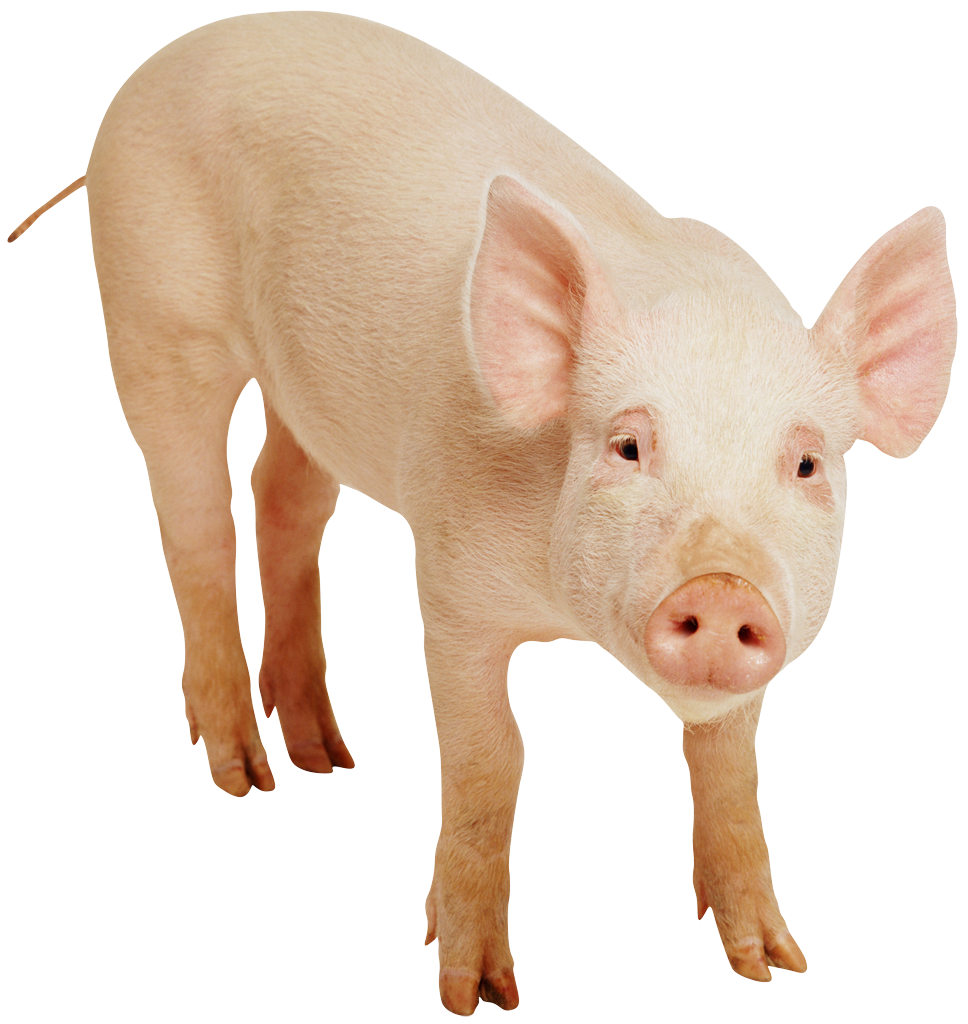 r1=4
r1=46
r13=47
return(47)
The Stack!
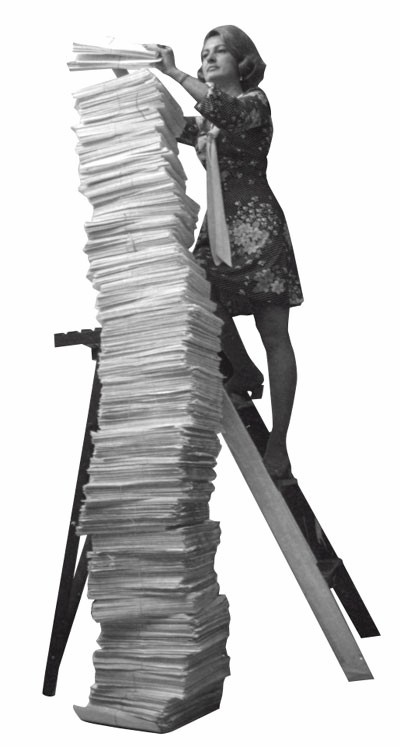 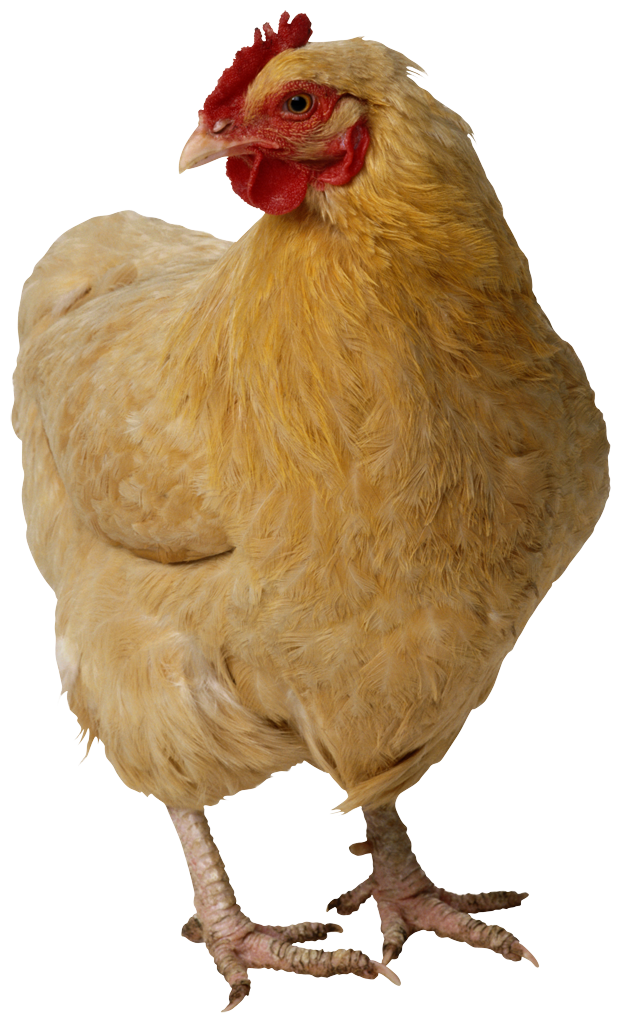 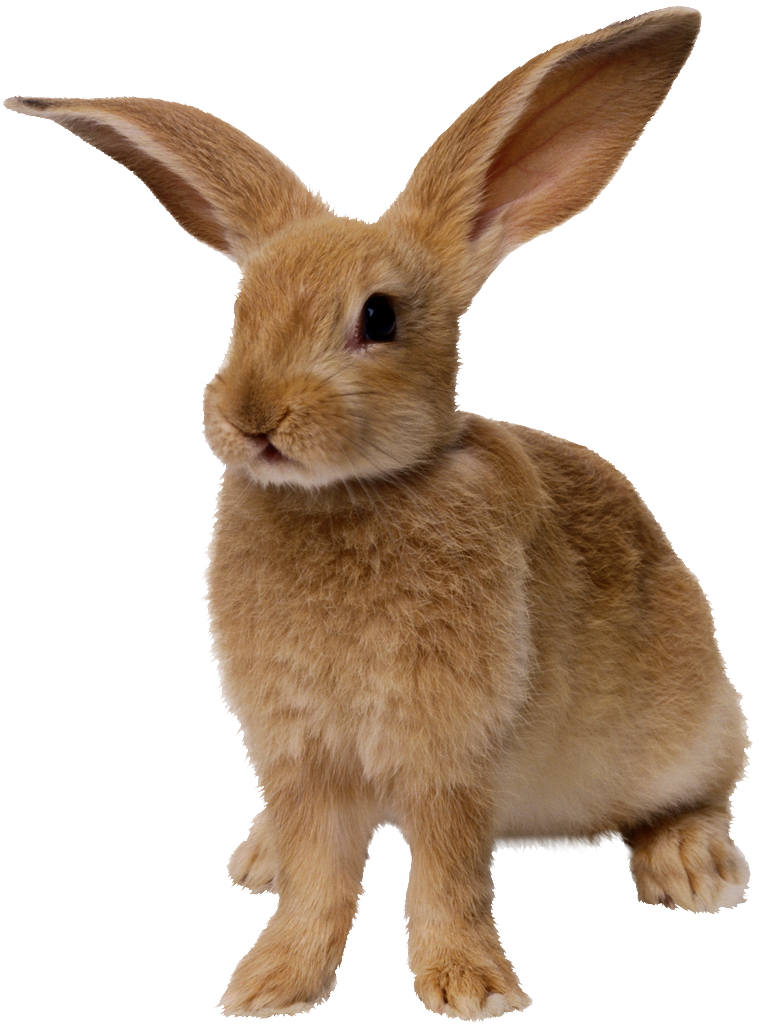 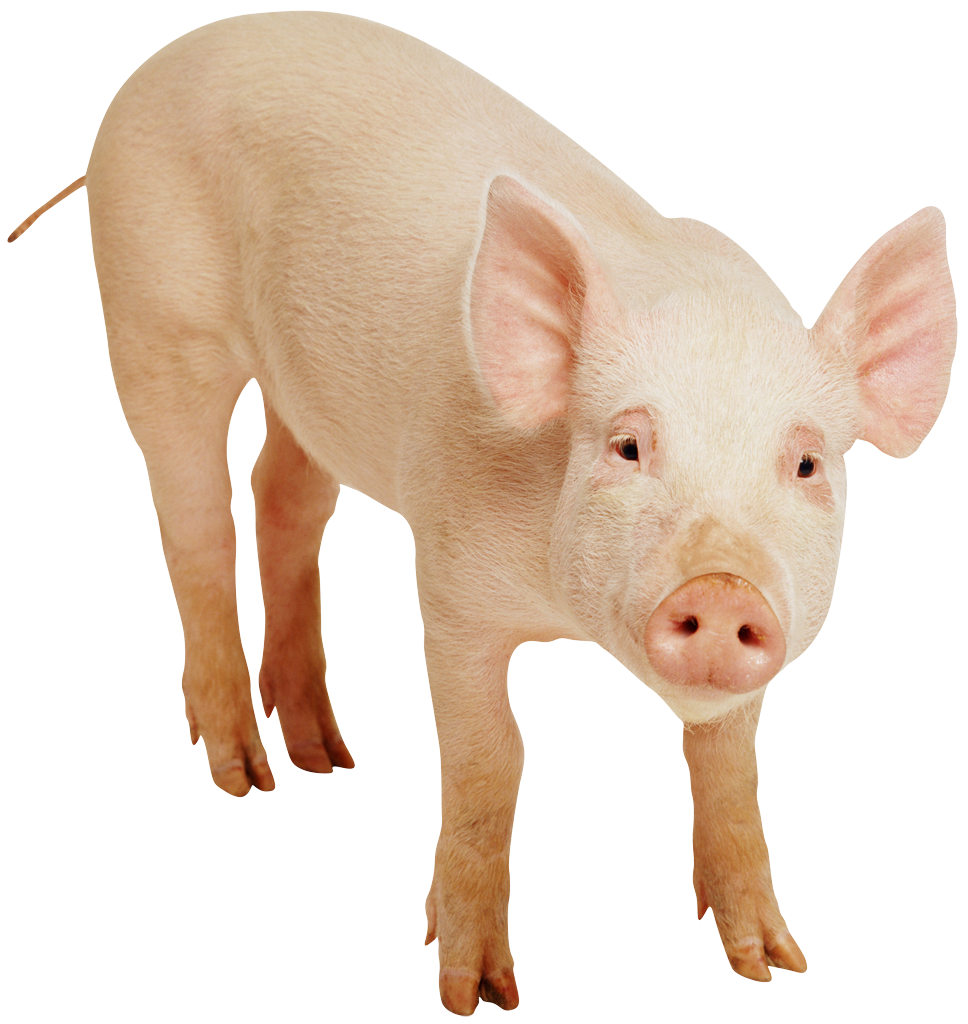 AFLAC, ShmAFLAC!
Be careful up there!
Insert (“push”)
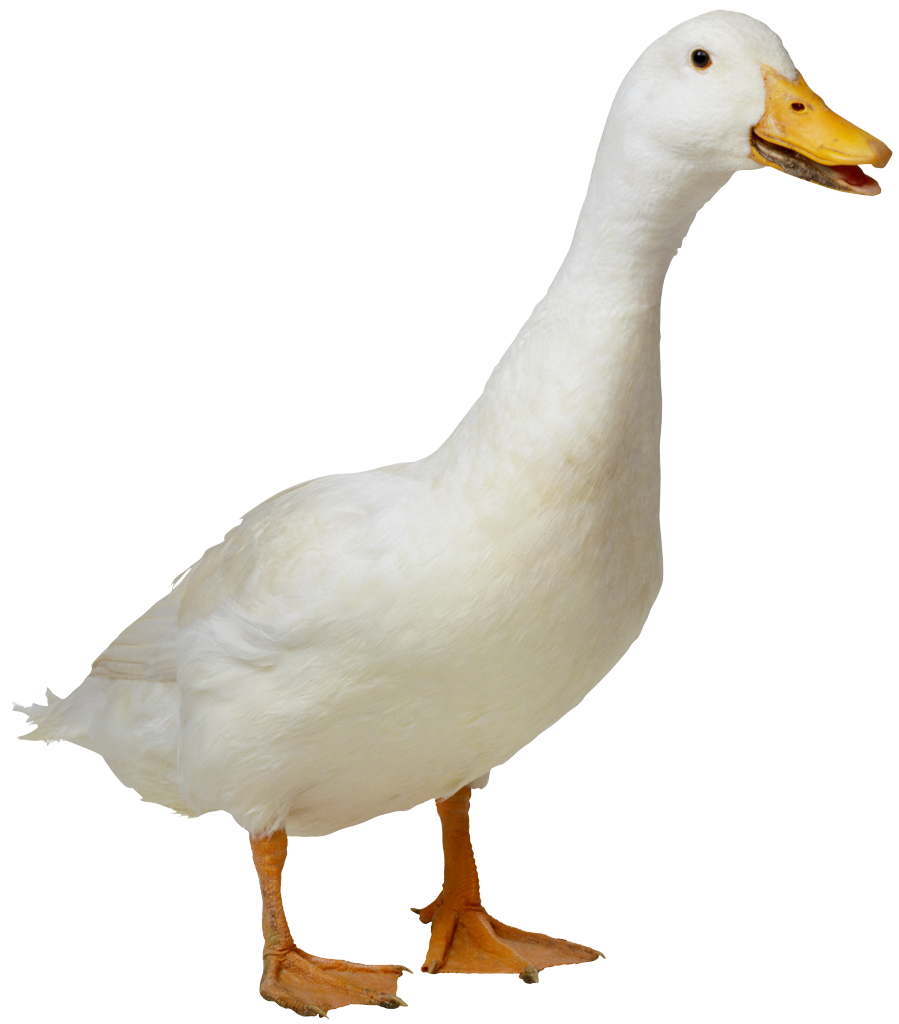 Remove (“pop”)
[Speaker Notes: The photo on this slide is silly but it illustrates a really important point: you can’t get to the bottom until you remove stuff from the top.]
Watch carefully…
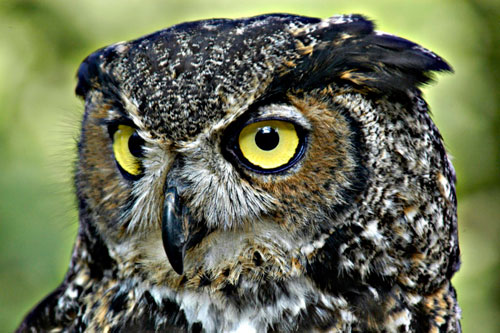 What if I don’t give a hoot?!
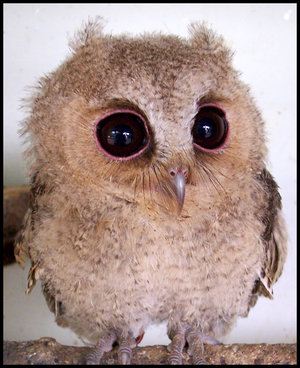 Function Calls…
Hmmm code up here!
The stack in RAM!
def main():
   r1 = int(input())
   r13 = emma(r1)
   r13 = r13 + r1
   print(r13)
   return

def emma(r1):
   r1 = r1 + 1
   r13 = sarah(r1)
   r13 = r13 + r1
   return r13

def sarah(r1):
   r1 = r1 + 42
   r13 = r1 + 1
   return r13
3
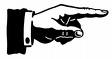 r1=3
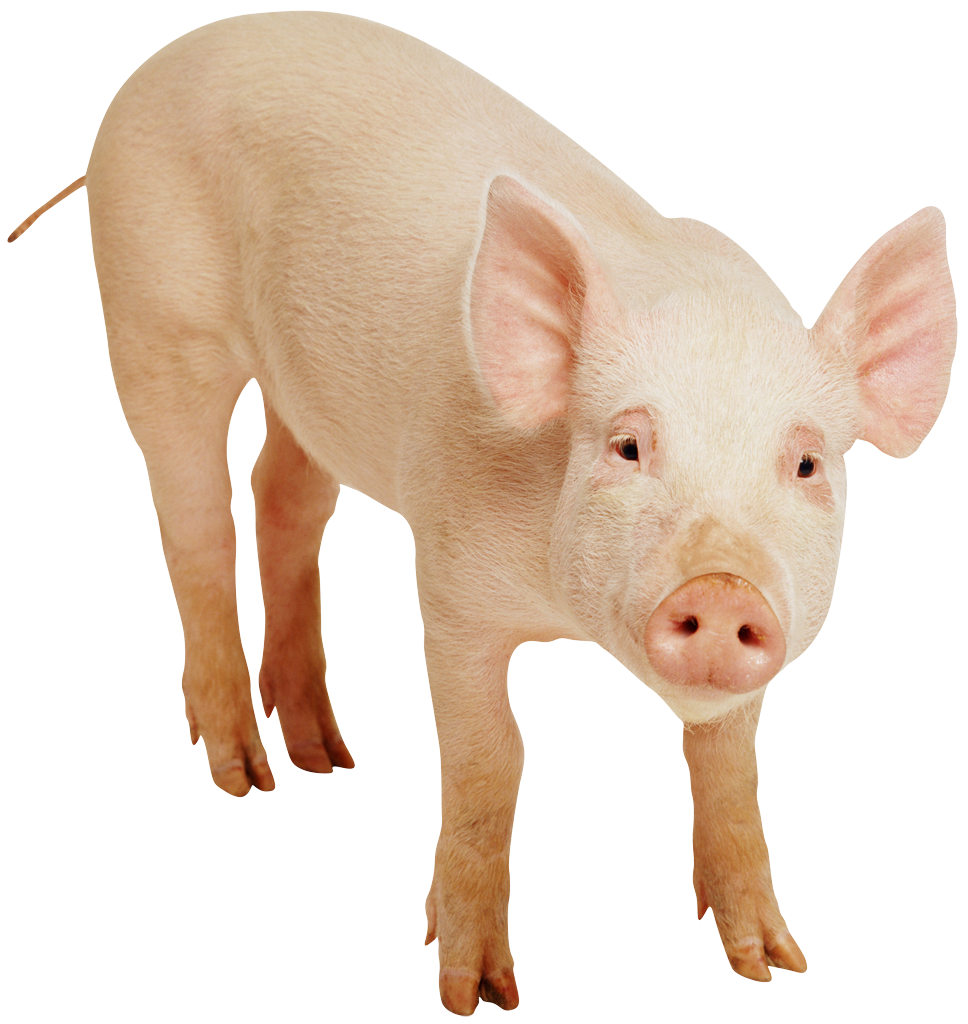 4
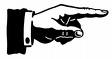 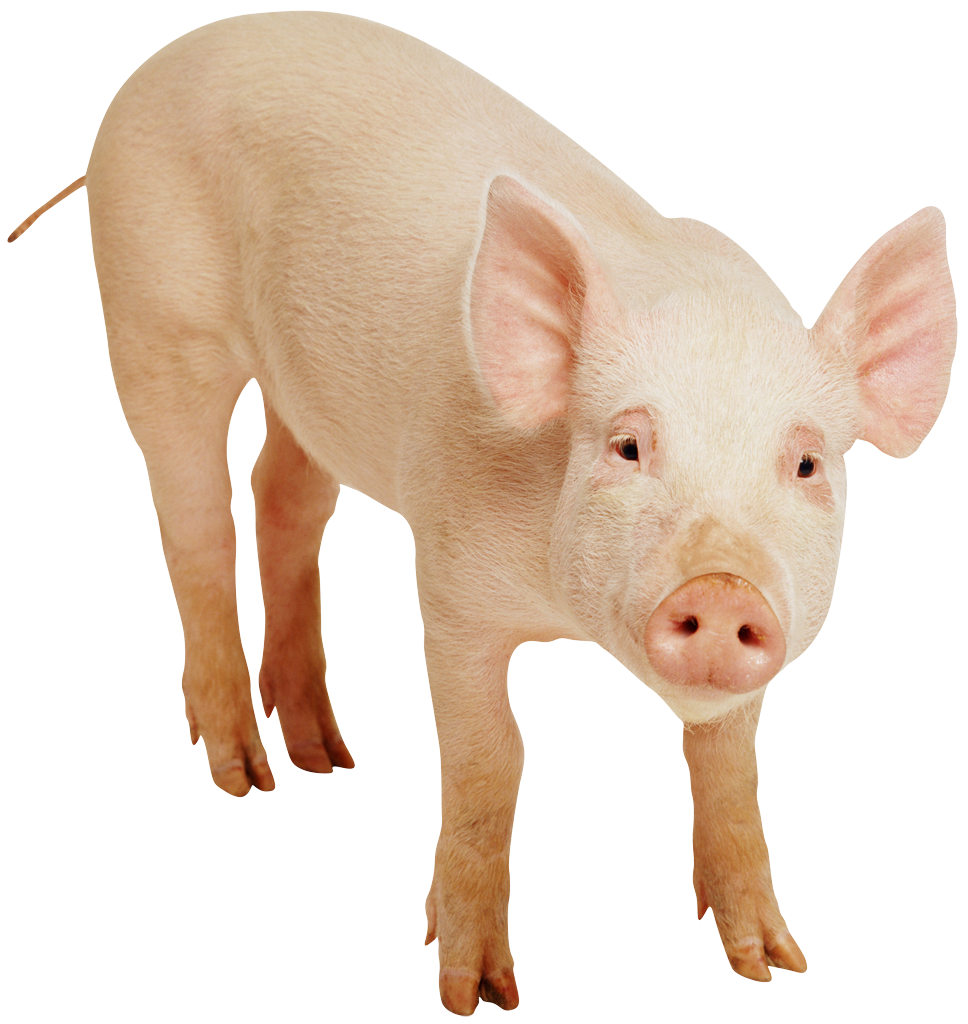 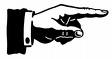 r1
3
3
4
4
46
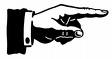 r13
47
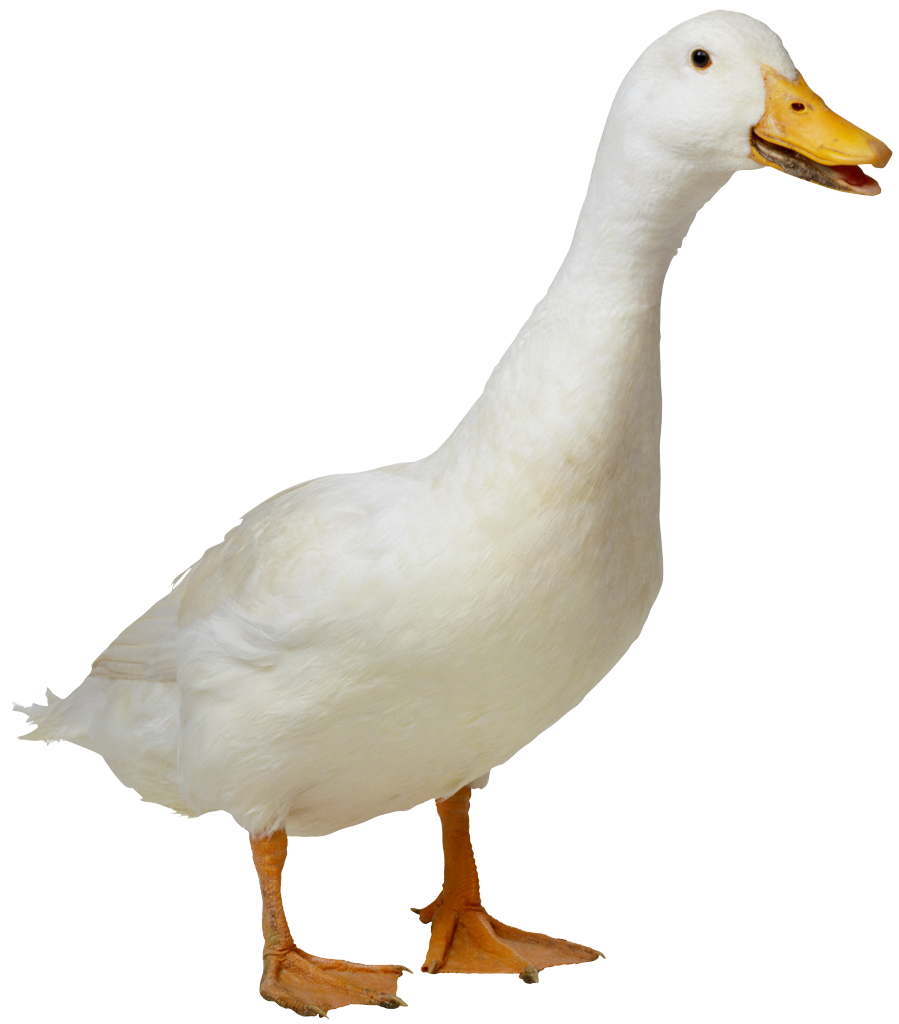 return
address
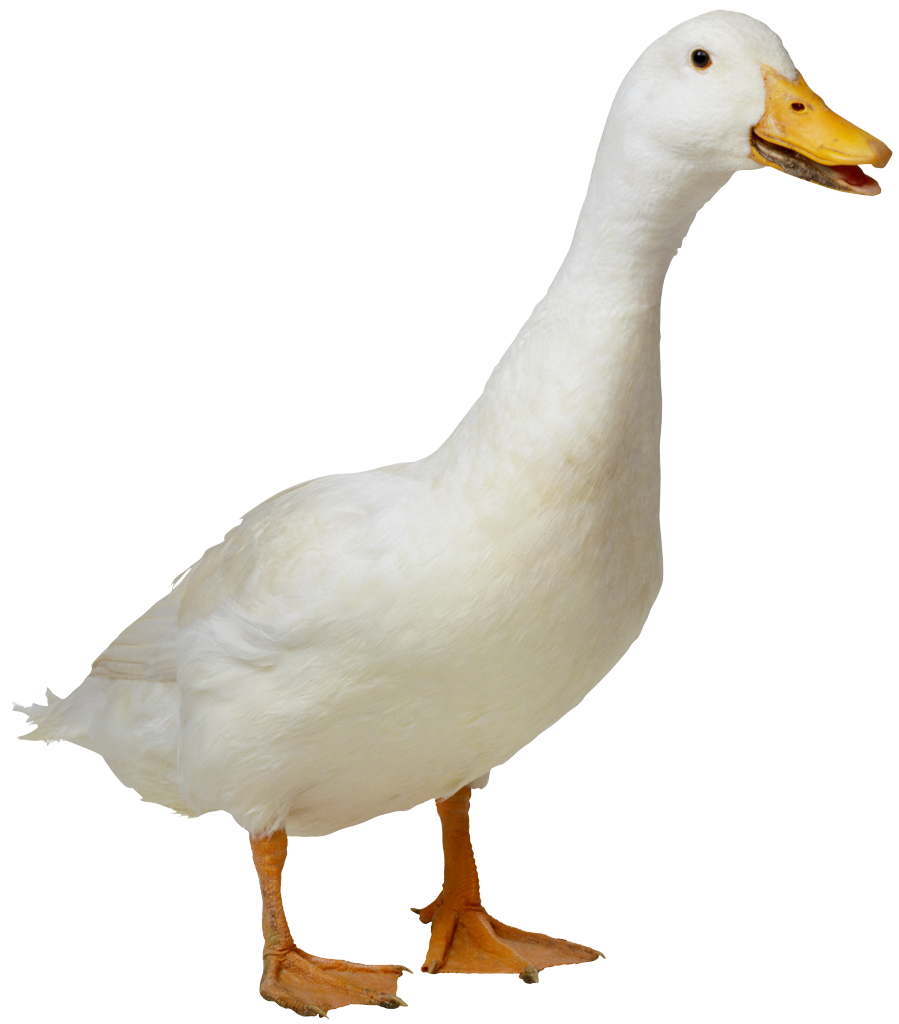 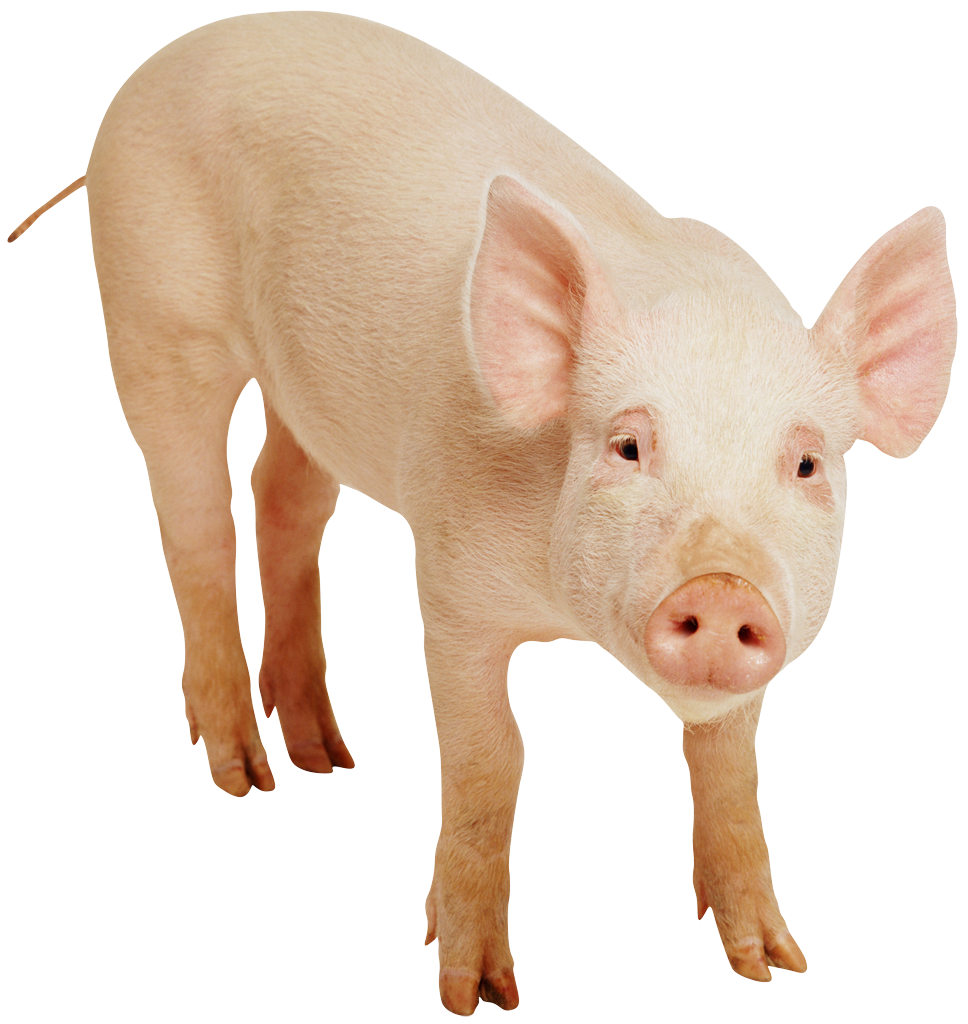 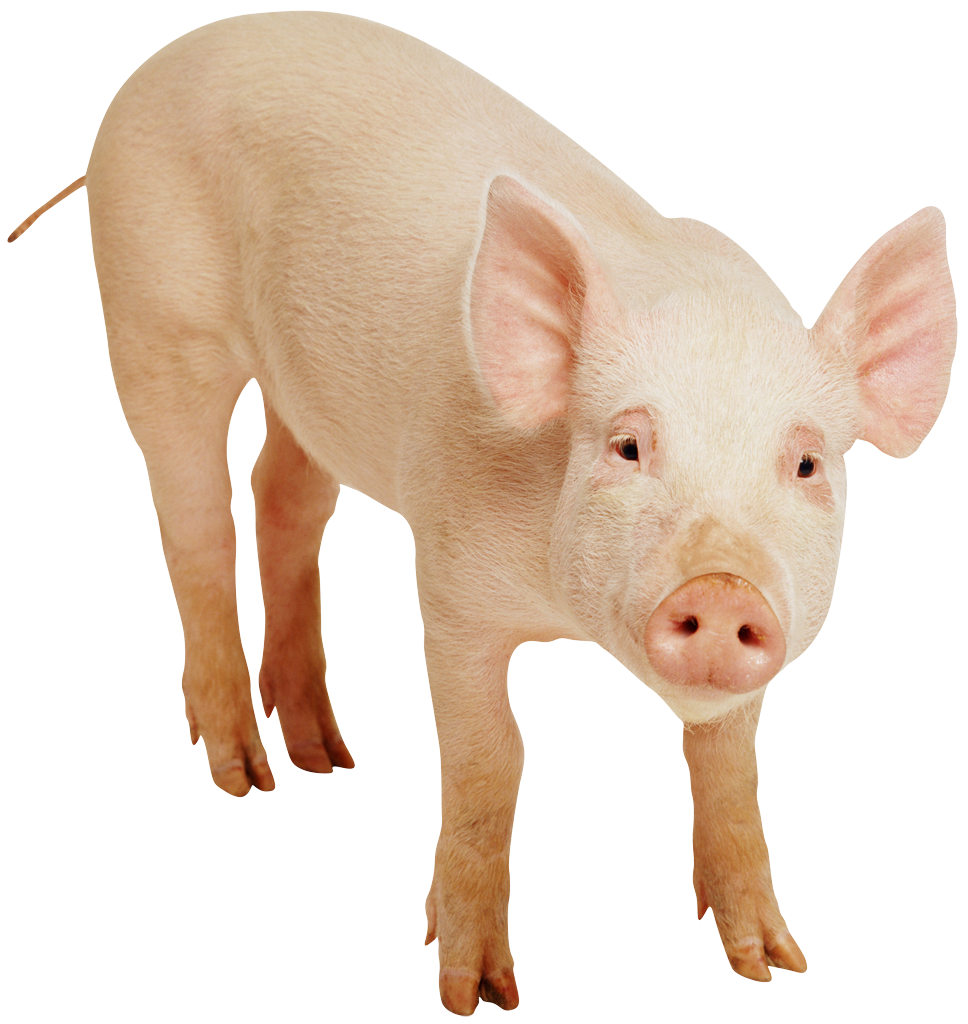 r14
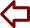 [Speaker Notes: This slide has 17 animations showing how the stack works.

Note: this stack is drawn inverted compared to later slides; it really should be updated.]
Function Calls…
Hmmm code up here!
The stack in RAM!
def main():
   r1 = int(input())
   r13 = emma(r1)
   r13 = r13 + r1
   print(r13)
   return

def emma(r1):
   r1 = r1 + 1
   r13 = sarah(r1)
   r13 = r13 + r1
   return r13

def sarah(r1):
   r1 = r1 + 42
   r13 = r1 + 1
   return r13
3
r1=3
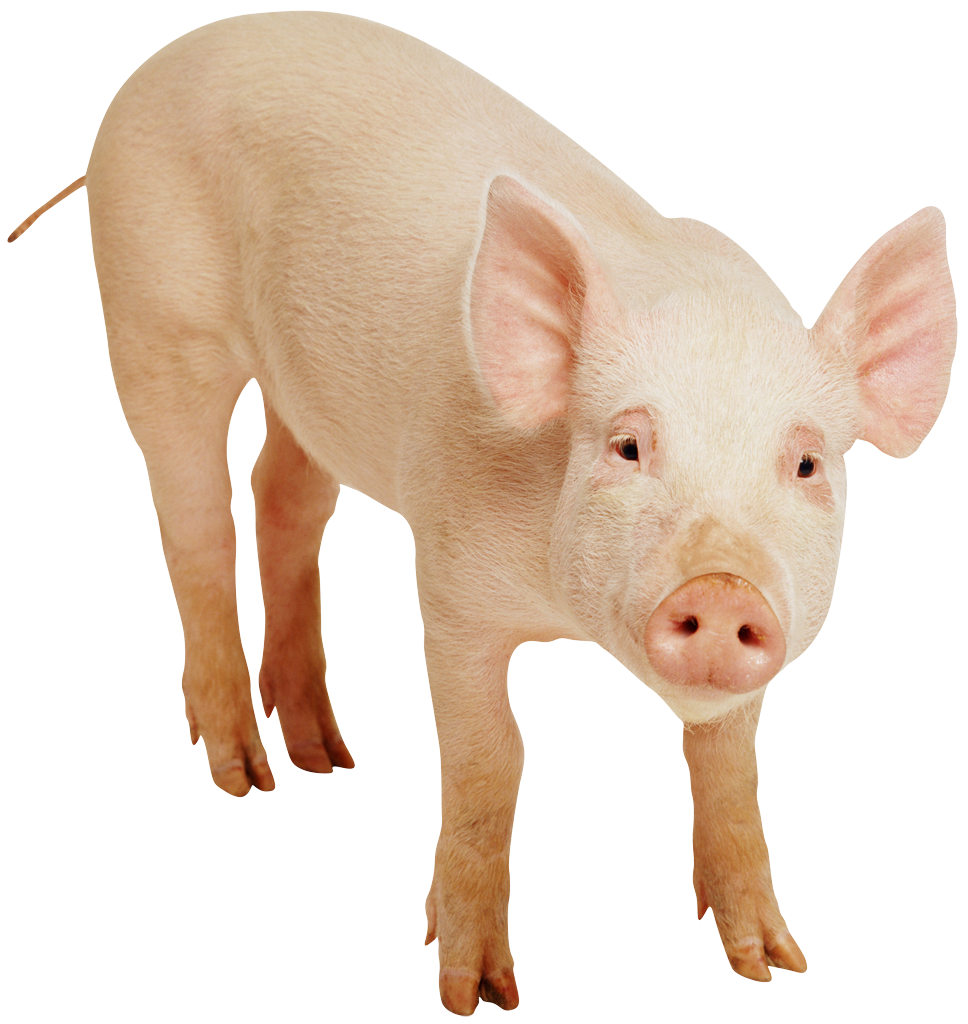 4
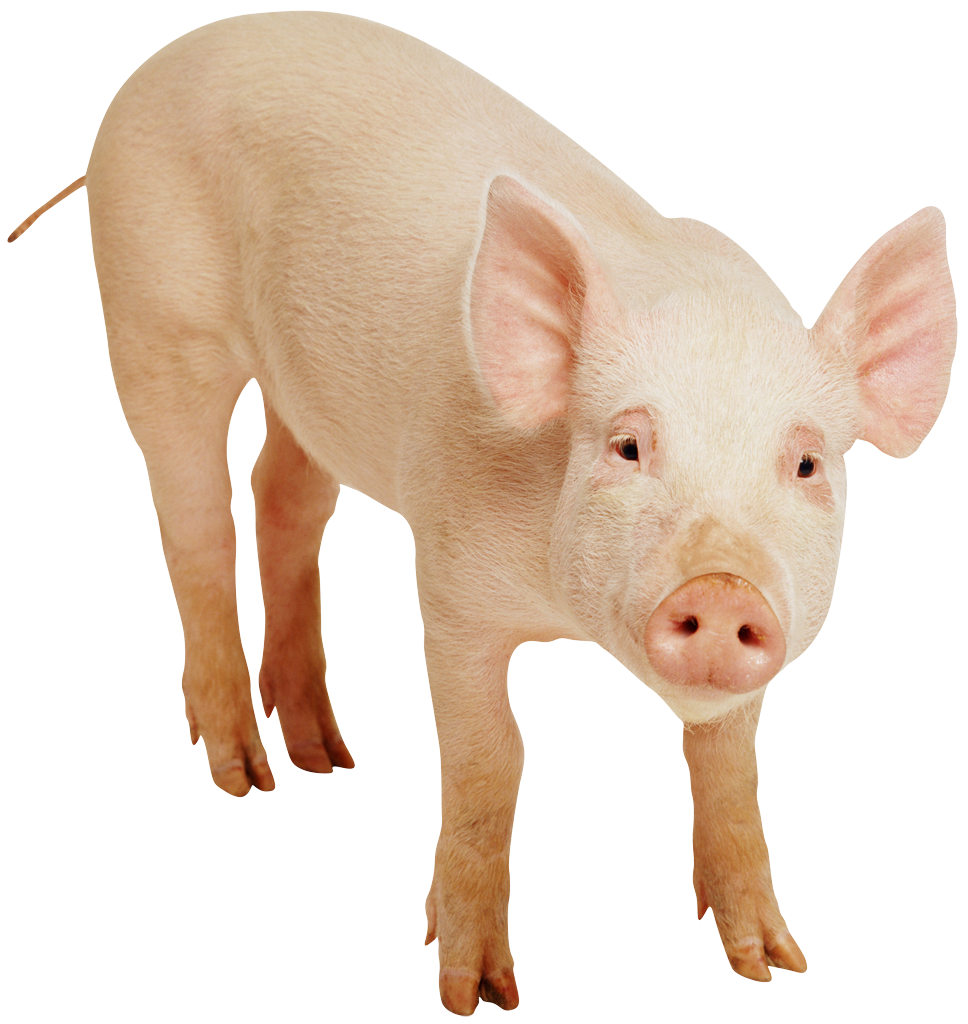 r1
3
4
46
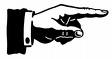 r13
47
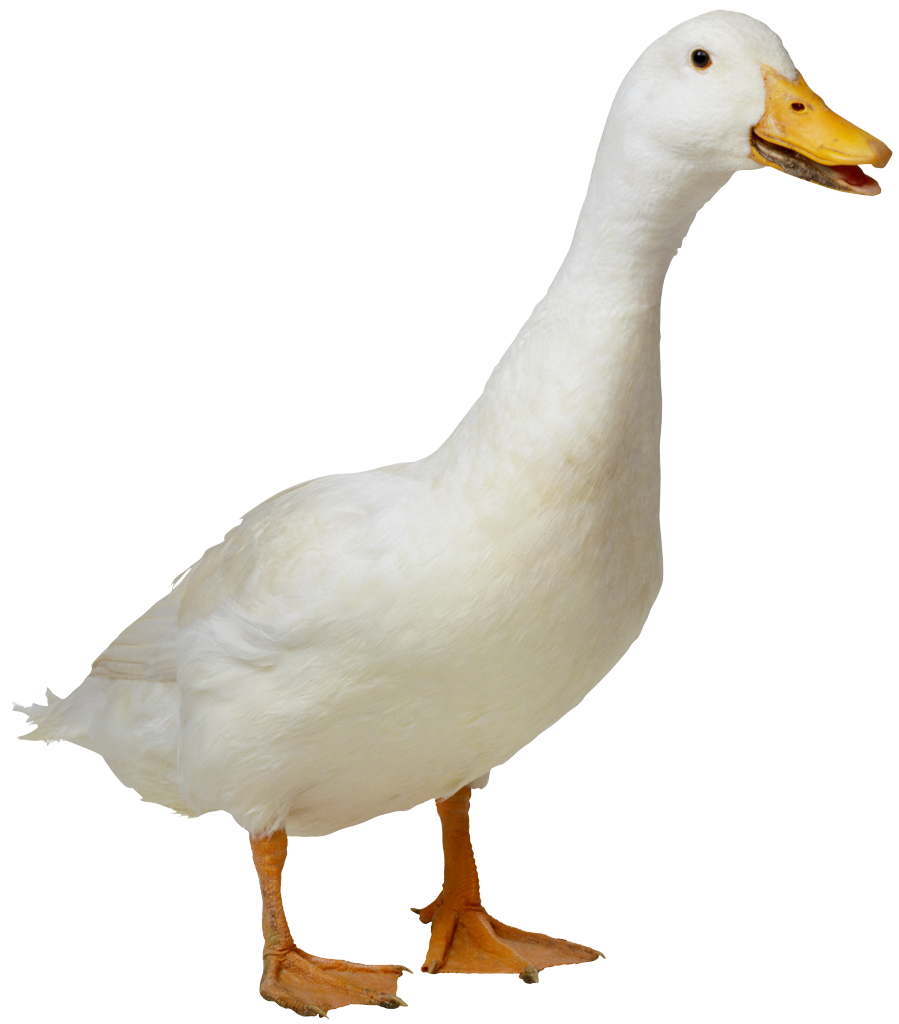 return
address
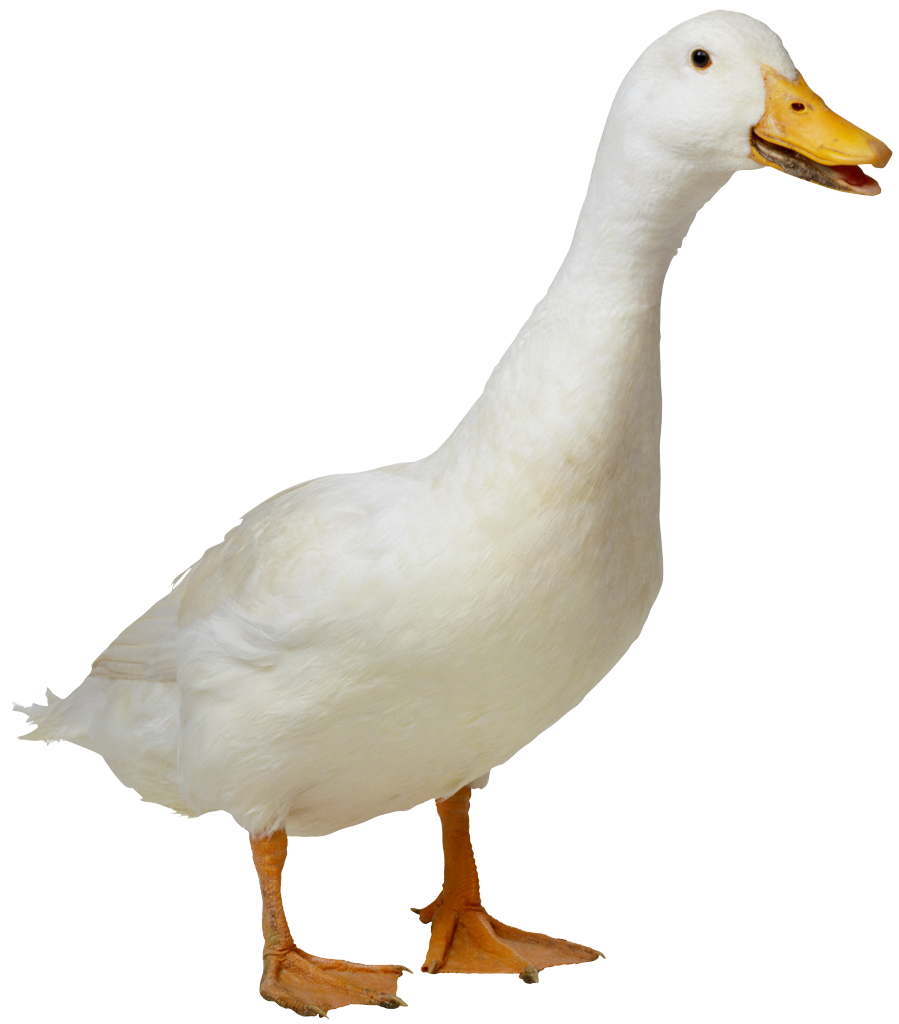 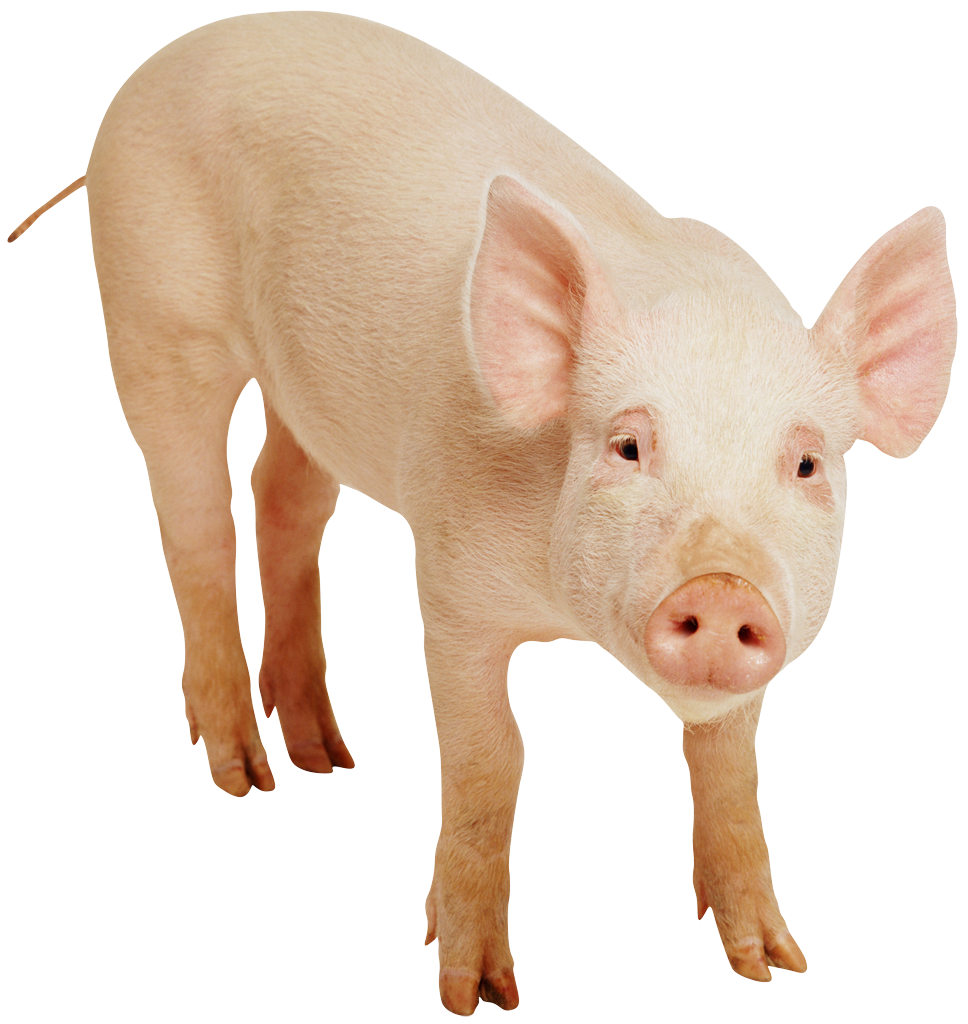 r14
Function Calls…
Hmmm code up here!
The stack in RAM!
def main():
   r1 = int(input())
   r13 = emma(r1)
   r13 = r13 + r1
   print(r13)
   return

def emma(r1):
   r1 = r1 + 1
   r13 = sarah(r1)
   r13 = r13 + r1
   return r13

def sarah(r1):
   r1 = r1 + 42
   r13 = r1 + 1
   return r13
3
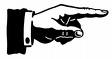 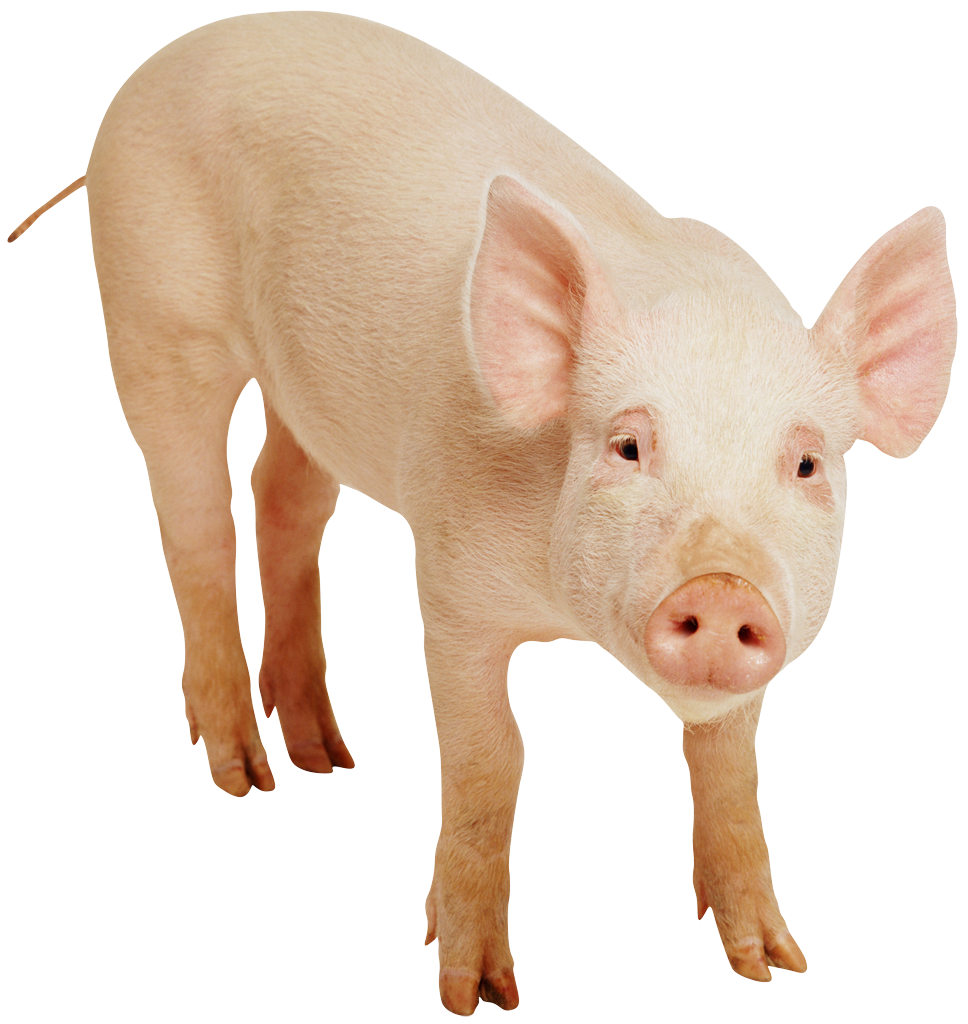 4
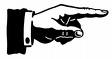 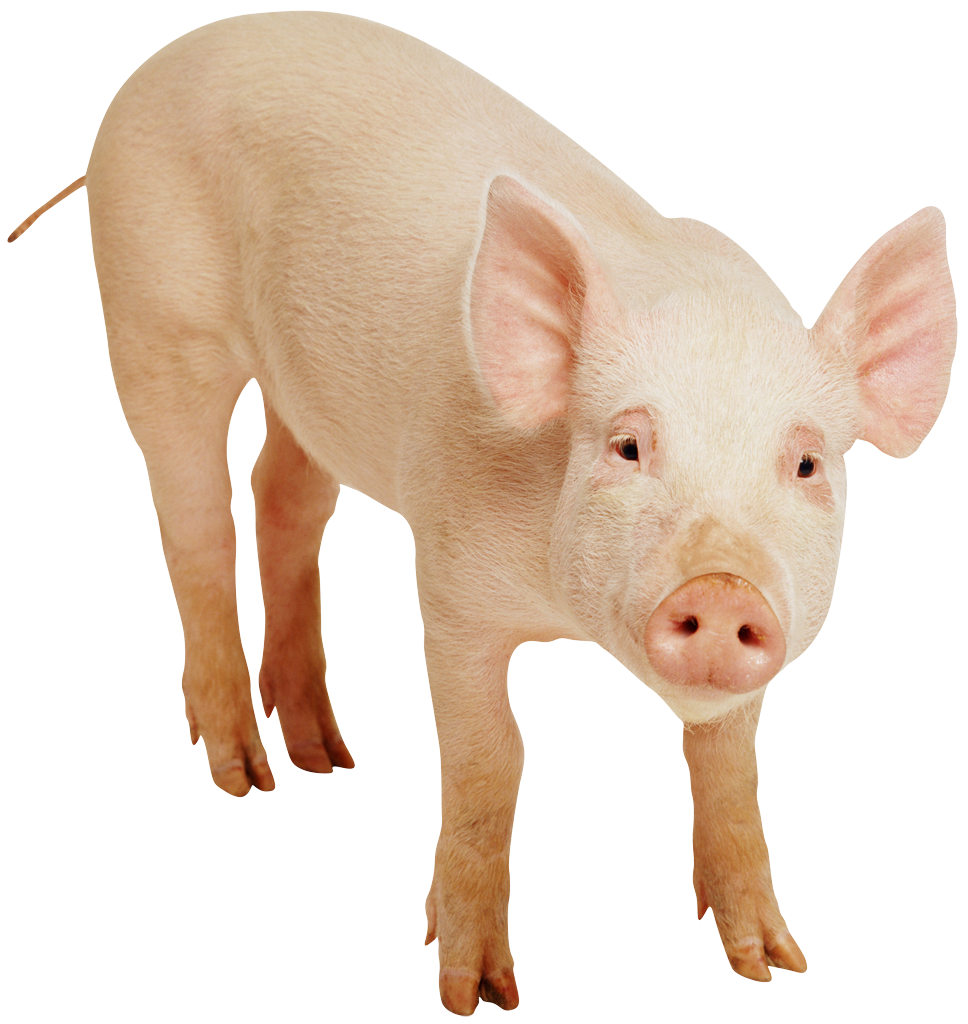 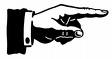 r1
3
3
4
4
46
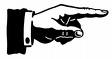 r13
47
51
54
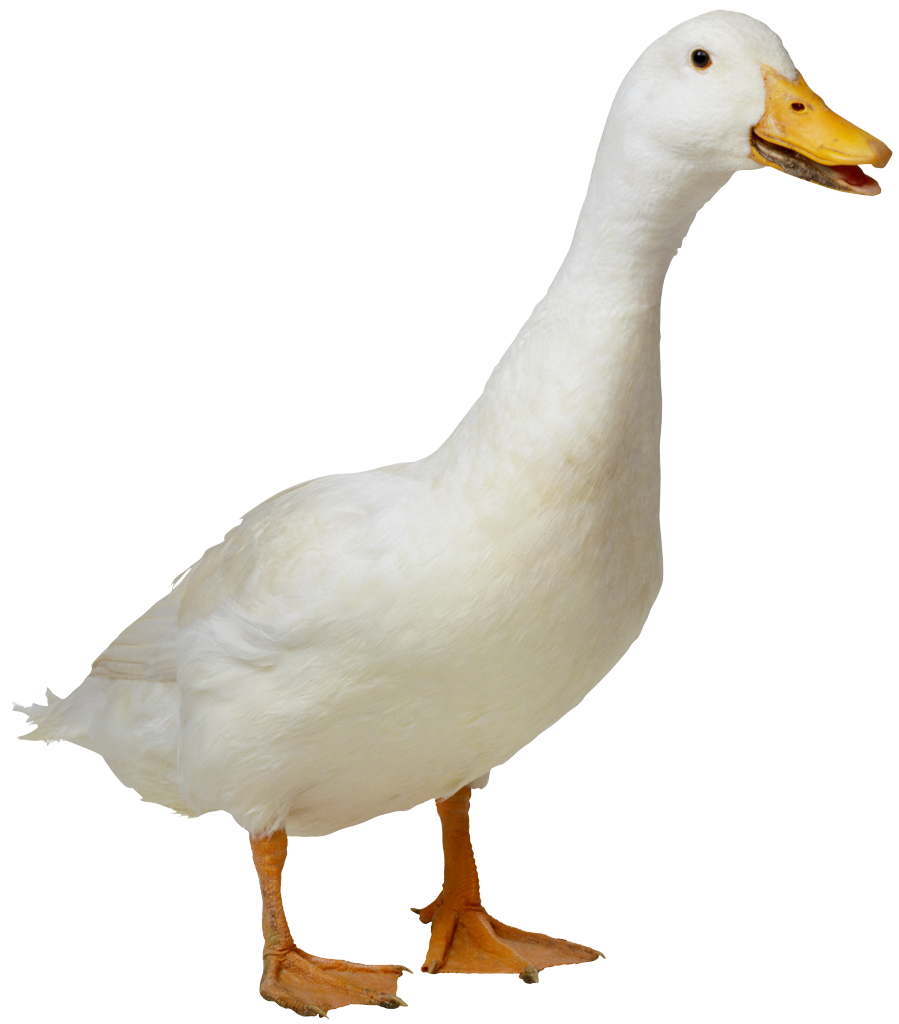 return
address
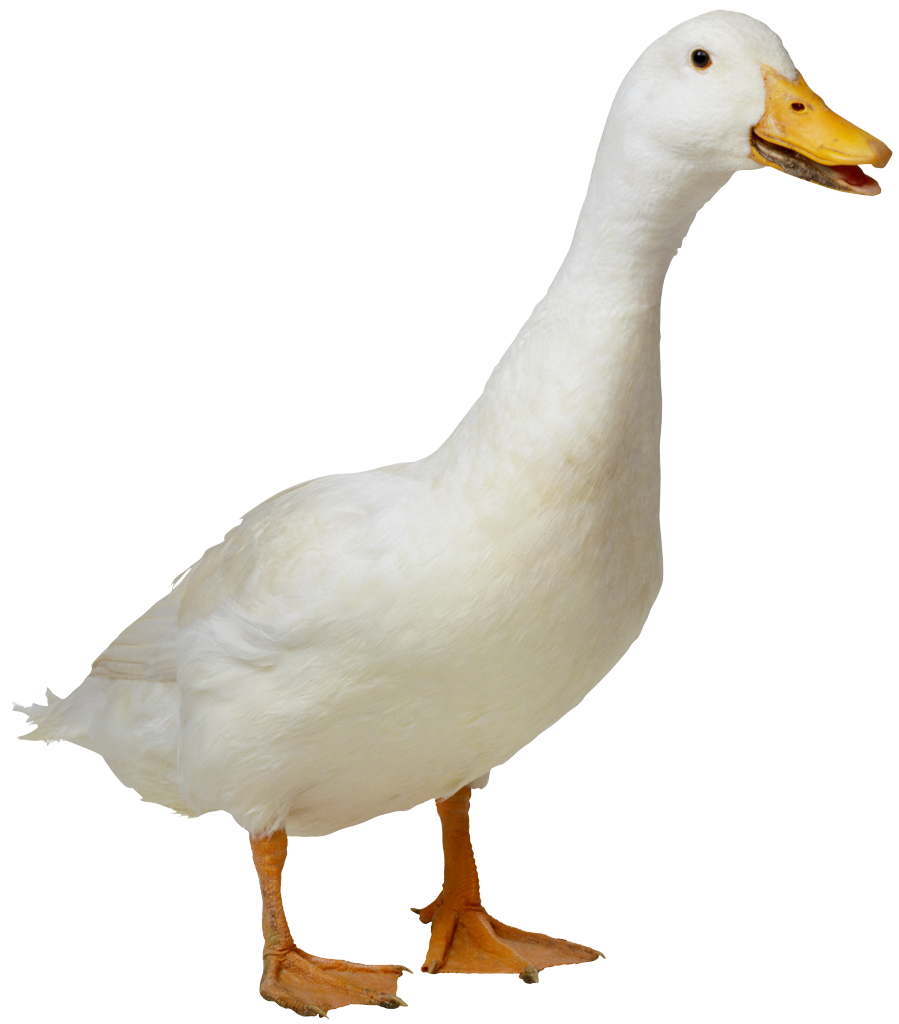 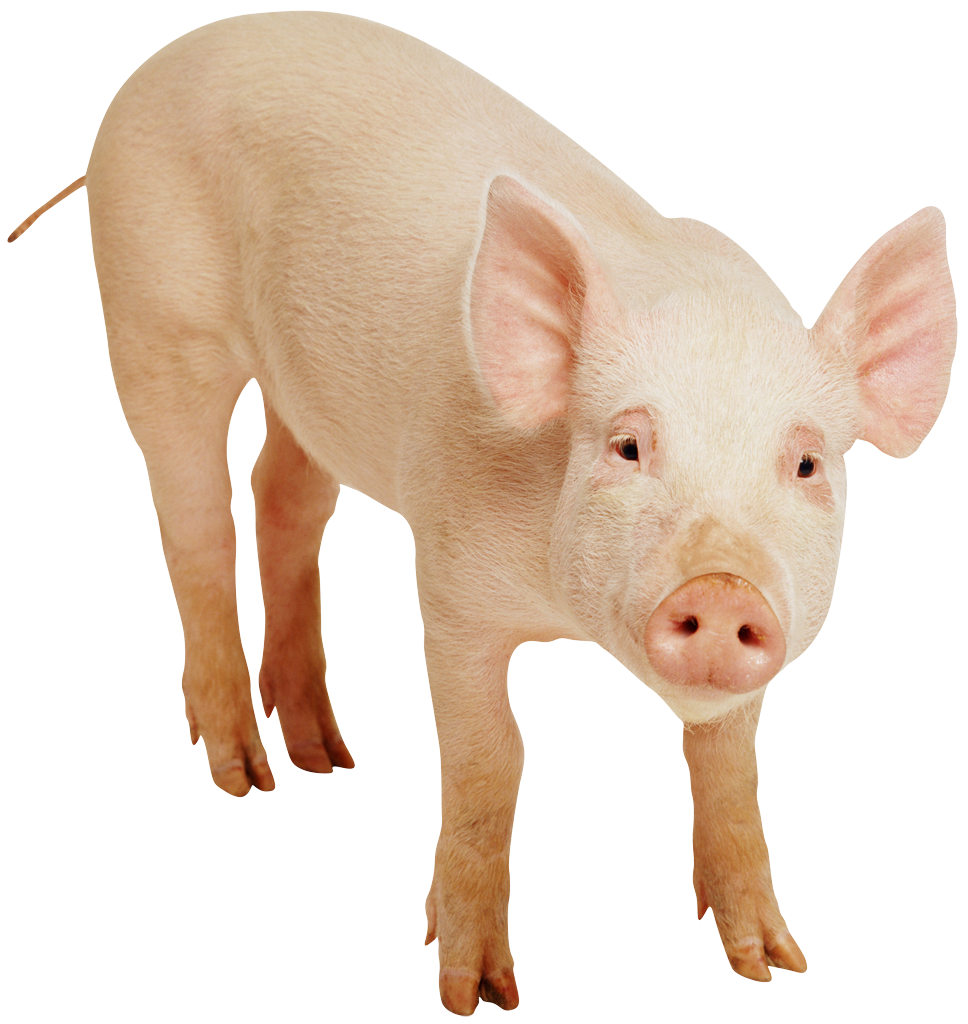 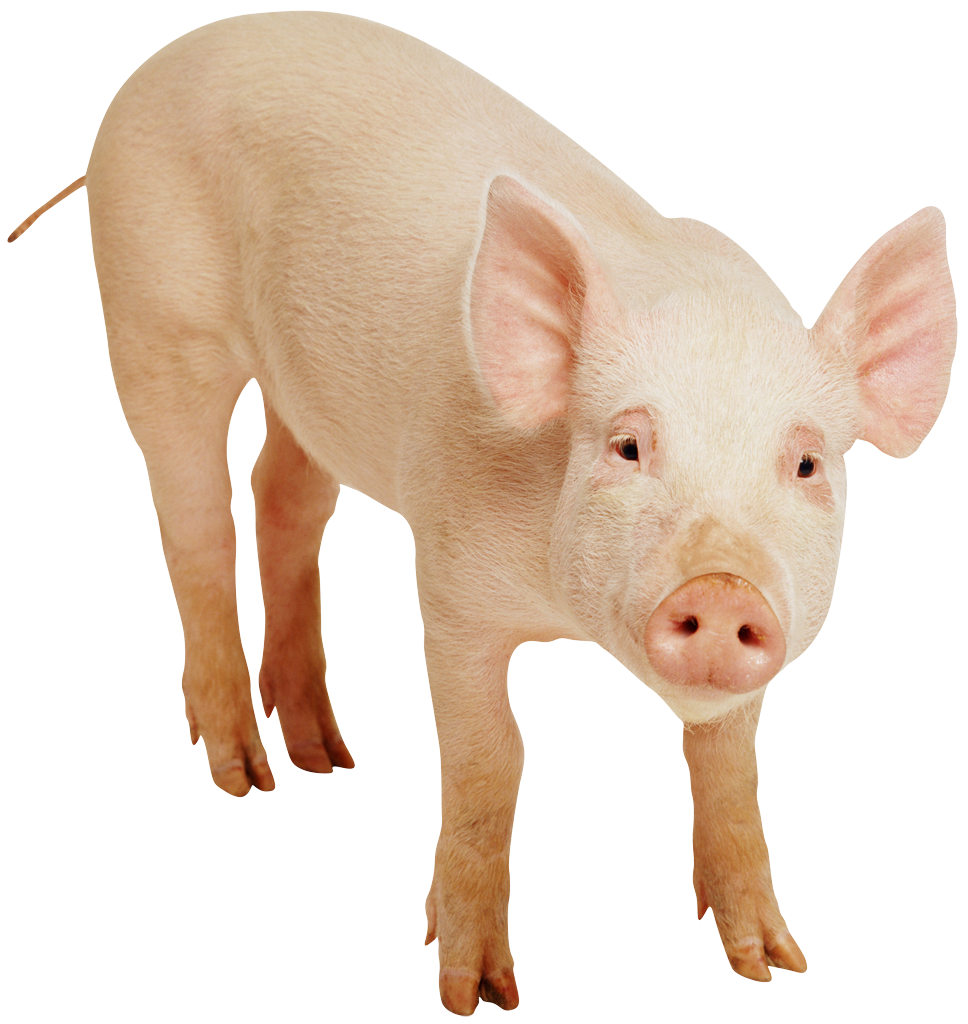 r14
[Speaker Notes: This slide has 18 more animations.]
Function Calls…
Hmmm code up here!
The stack in RAM!
def main():
   r1 = int(input())
   r13 = emma(r1)
   r13 = r13 + r1
   print(r13)
   return

def emma(r1):
   r1 = r1 + 1
   r13 = sarah(r1)
   r13 = r13 + r1
   return r13

def sarah(r1):
   r1 = r1 + 42
   r13 = r1 + 1
   return r13
3
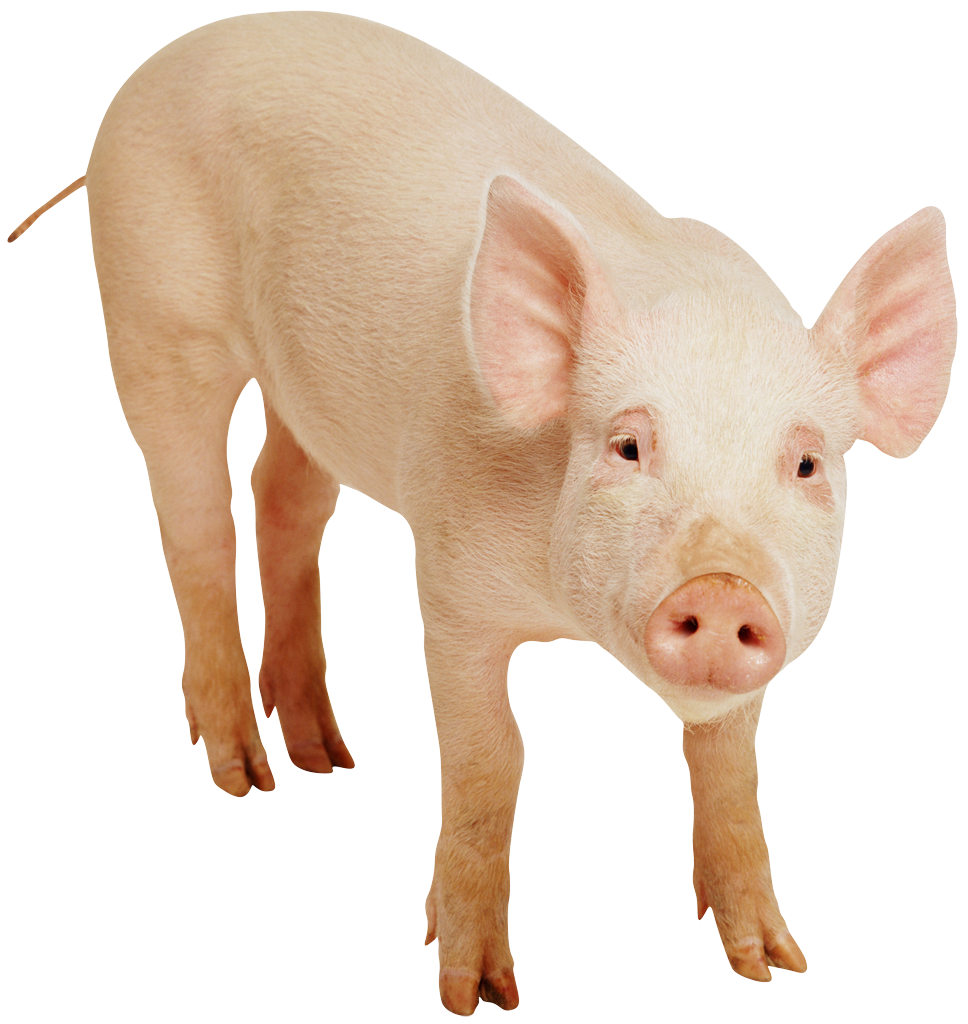 4
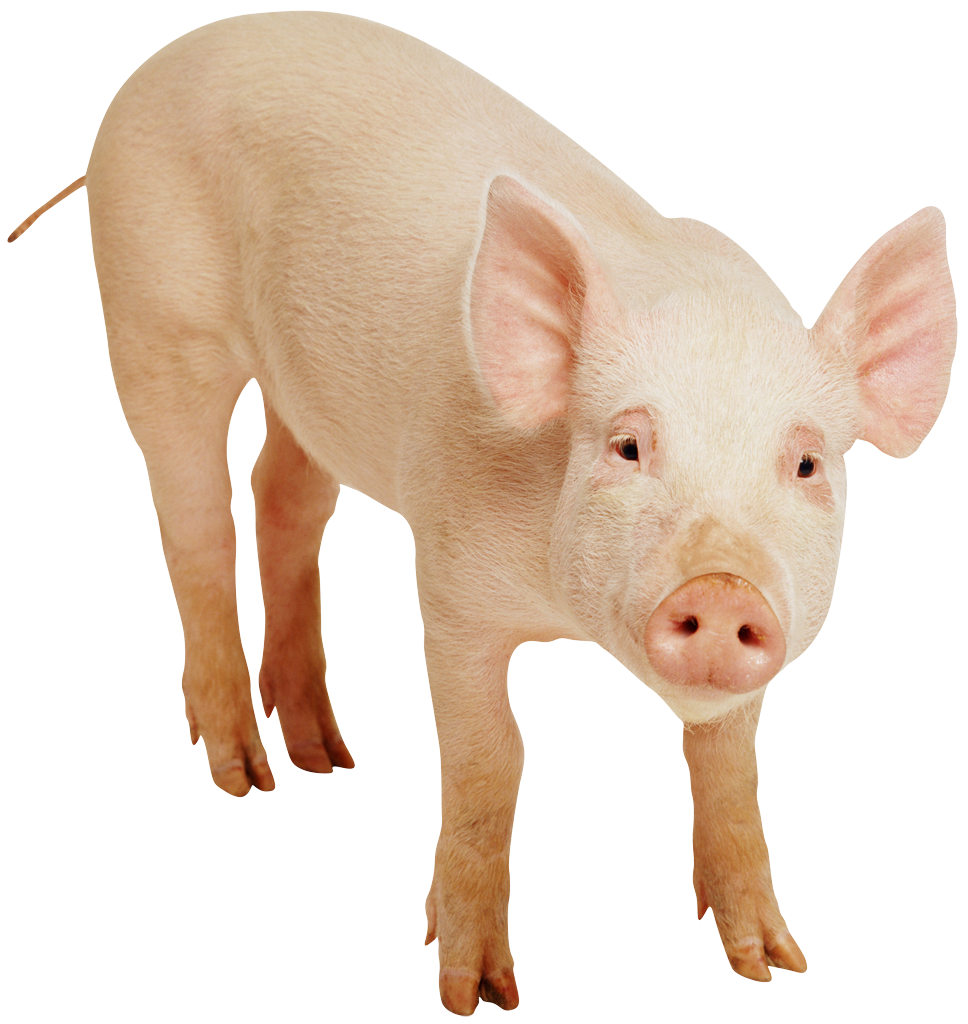 r1
3
4
r13
54
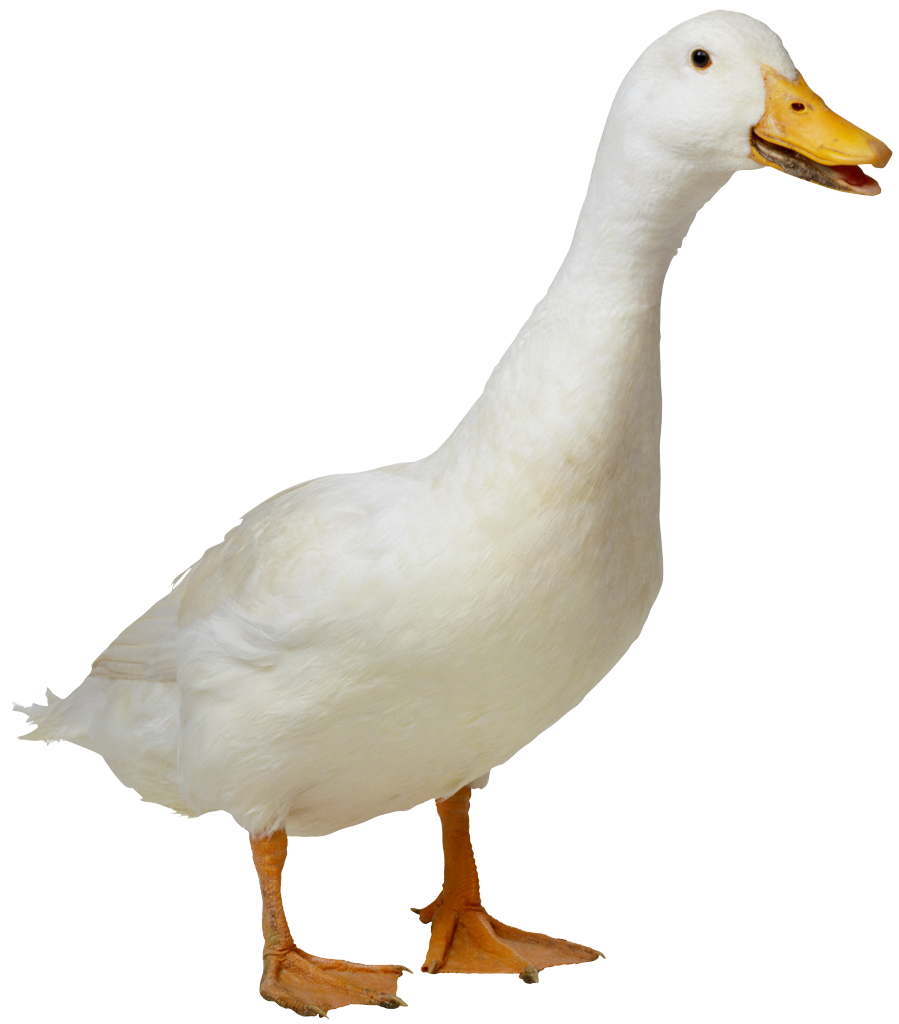 return
address
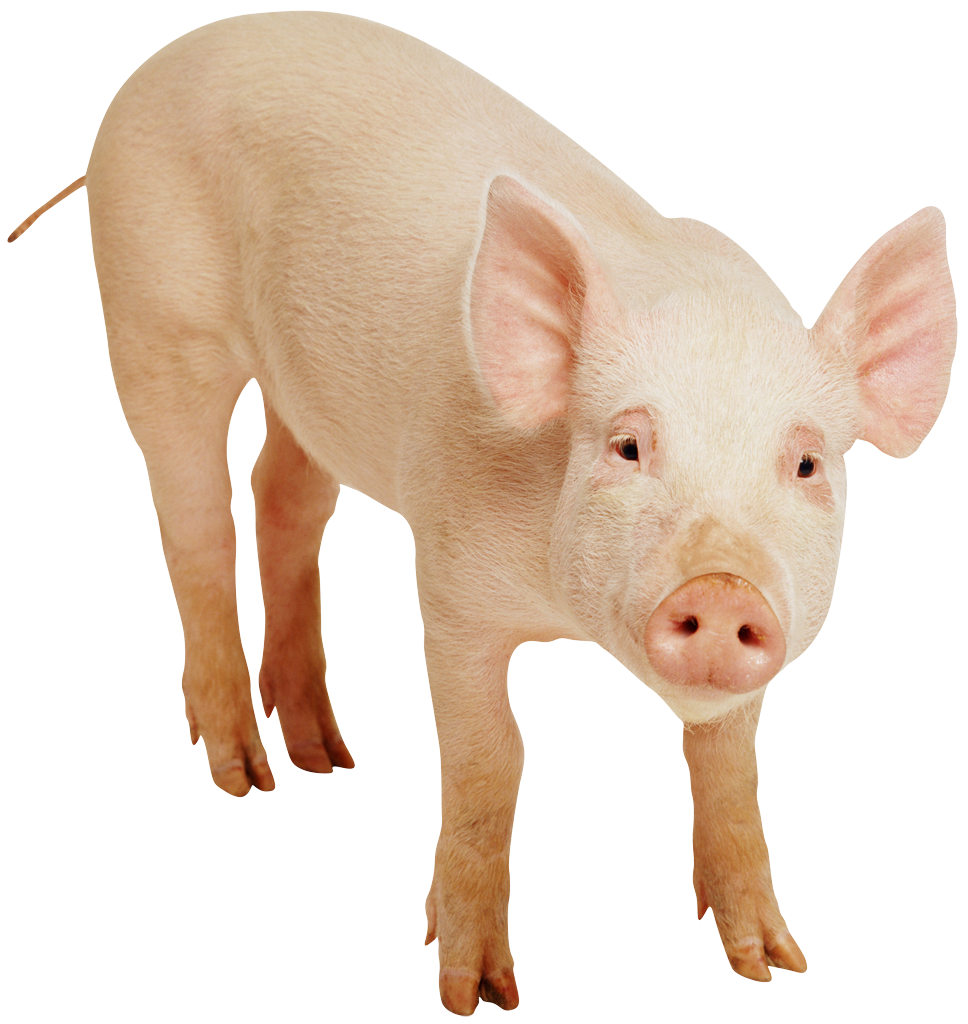 r14
pushr Goes TO Memory
Hmmm CPU
Hmmm RAM
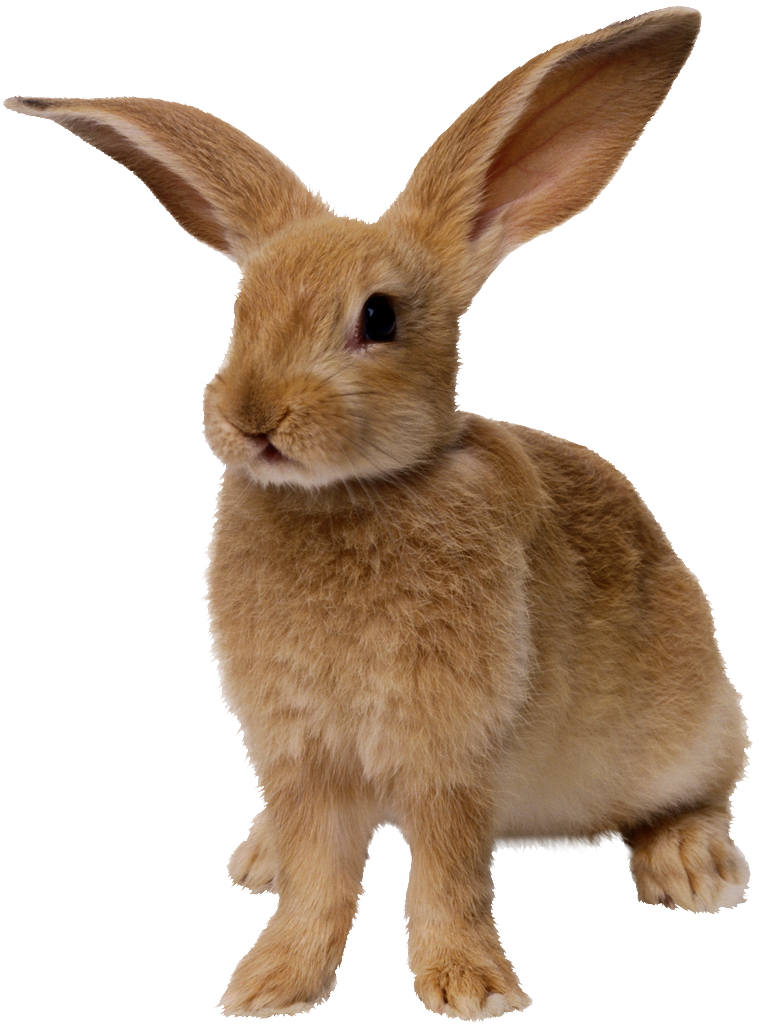 0
read r1
r1
1
blah
indirect “store” followed by increment
2
blah
3
setn r15 42
4
pushr r1 r15
blah
5
Increments r15 by 1!
r15
42
…
…
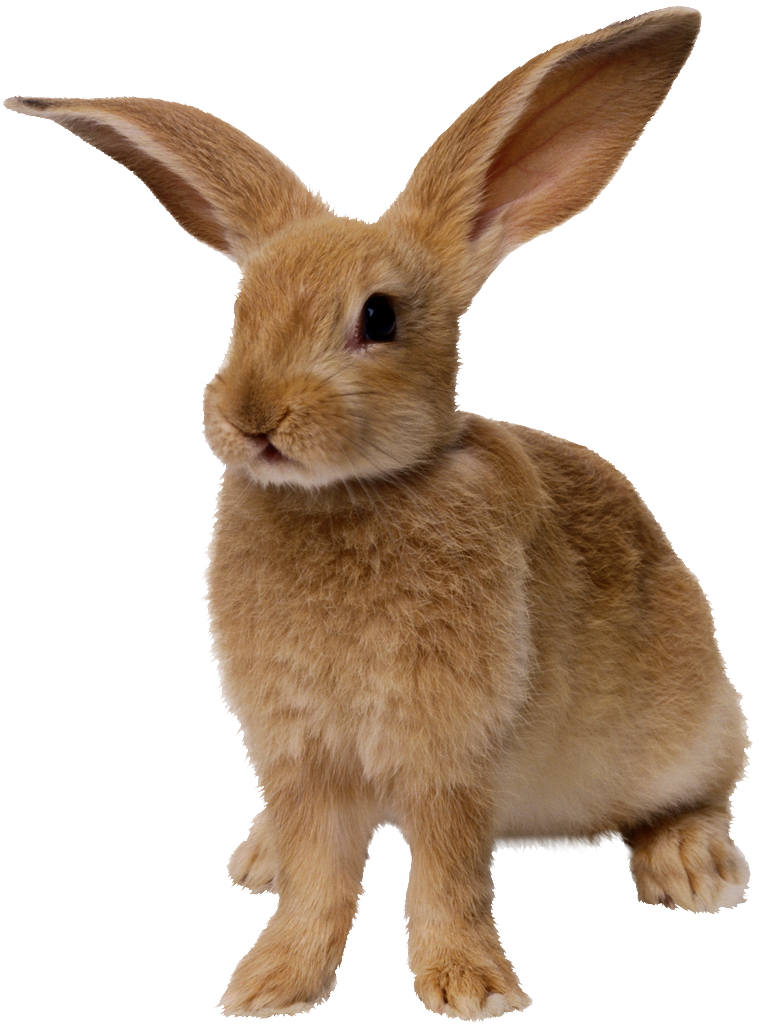 42
pushr r1 r15
42
43
…
[Speaker Notes: This slide animates the actions: first the copy of the bunny, then the increment of r15.  The new value of r15 is shown on the next slide.]
popr Comes FROM Memory
Hmmm CPU
Hmmm RAM
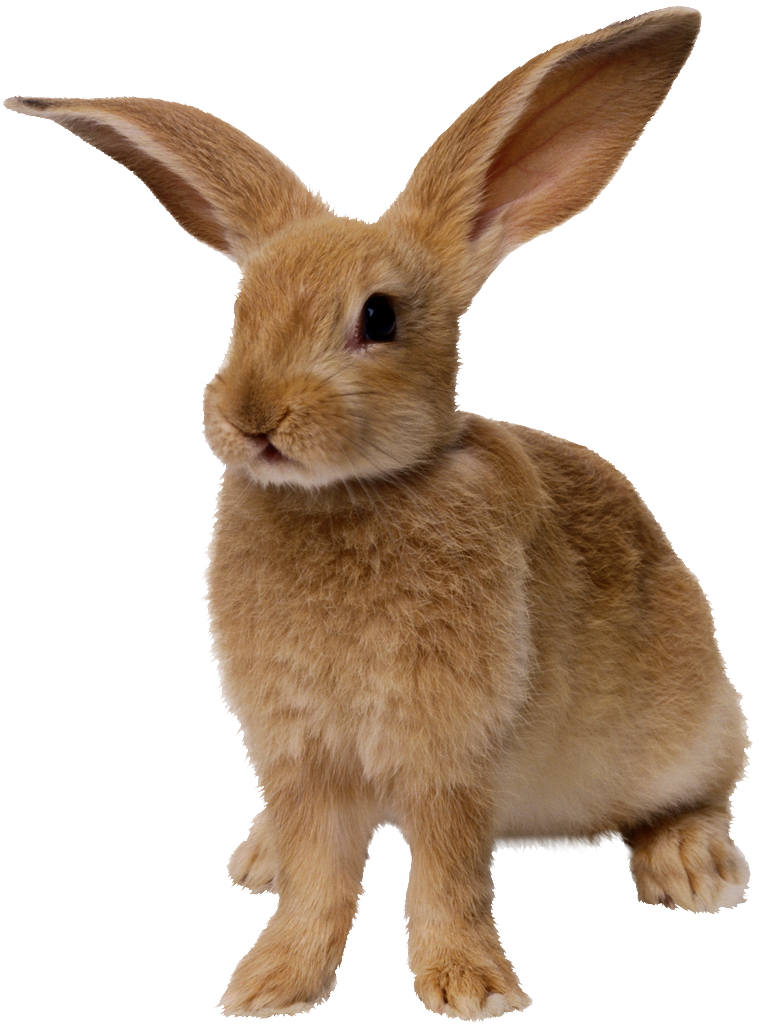 0
.
r1
popr r1 15
43
1
.
indirect “load” preceded by decrement
2
.
3
.
4
.
5
Blah blah blah
.
6
popr r1 r15
7
Decrements r15 by 1!
r15
43
42
…
.
8
…
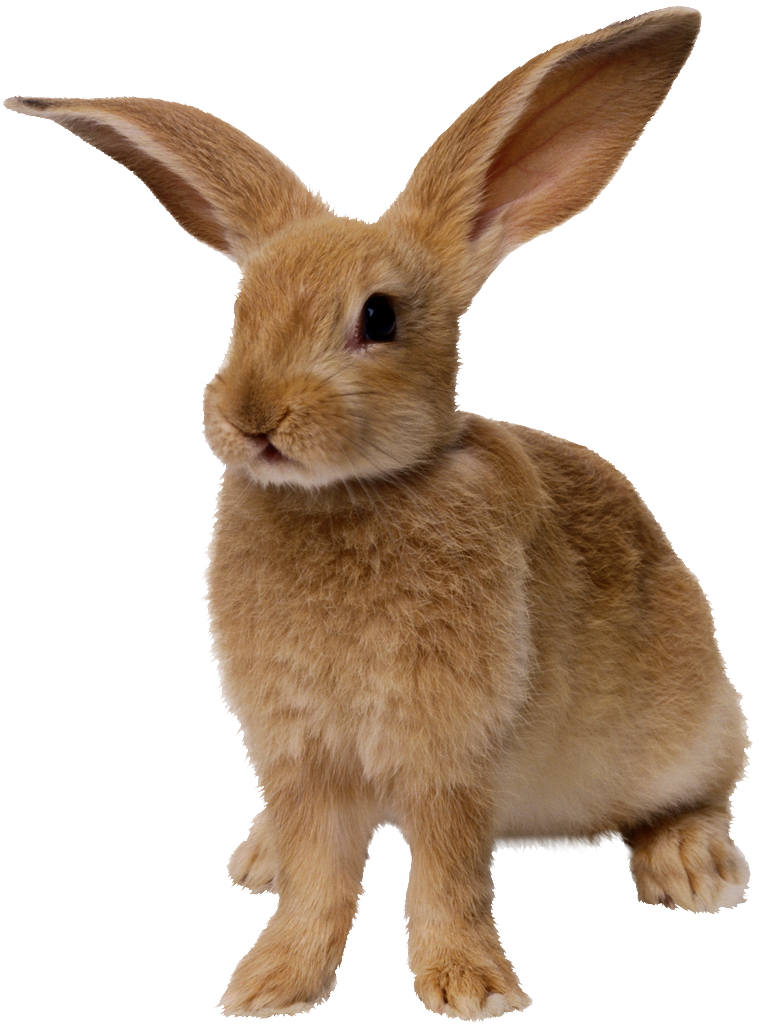 42
43
…
[Speaker Notes: This animates the pop: first “decrement” appears, then r15 changes to 42, then the bunny gets copied.]
popr Comes FROM Memory
Hmmm CPU
Hmmm RAM
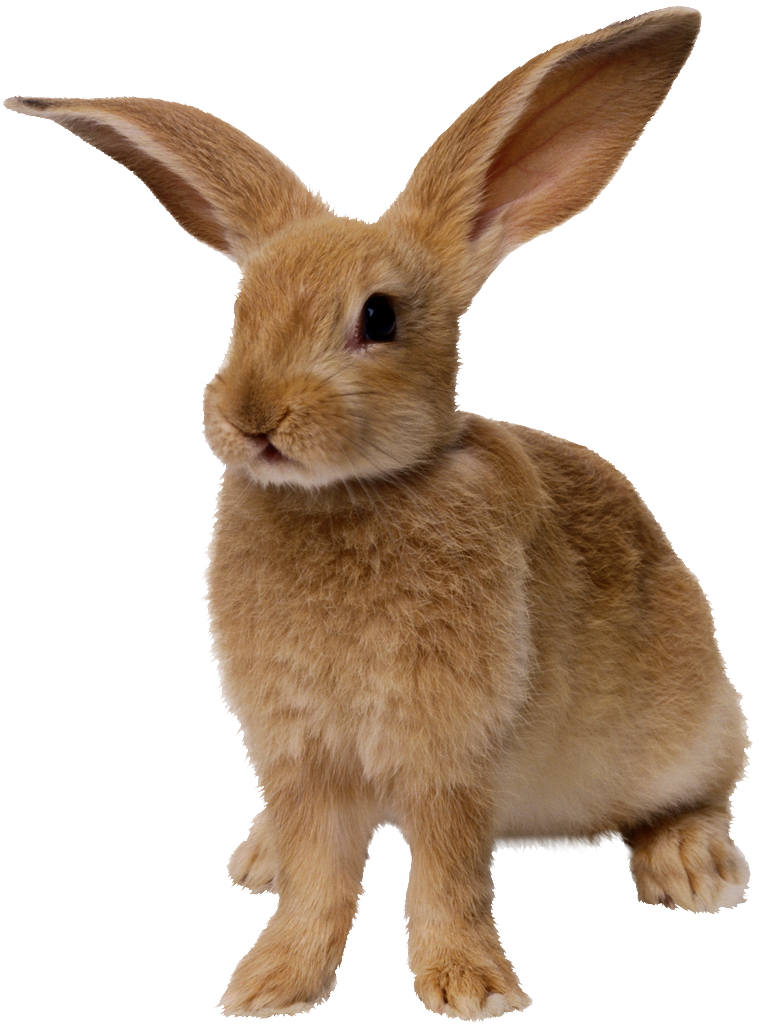 0
.
r1
popr r1 15
43
1
.
indirect “load” preceded by decrement
2
.
3
.
4
.
5
Blah blah blah
.
6
popr r1 r15
7
Decrements r15 by 1!
r15
43
…
.
8
…
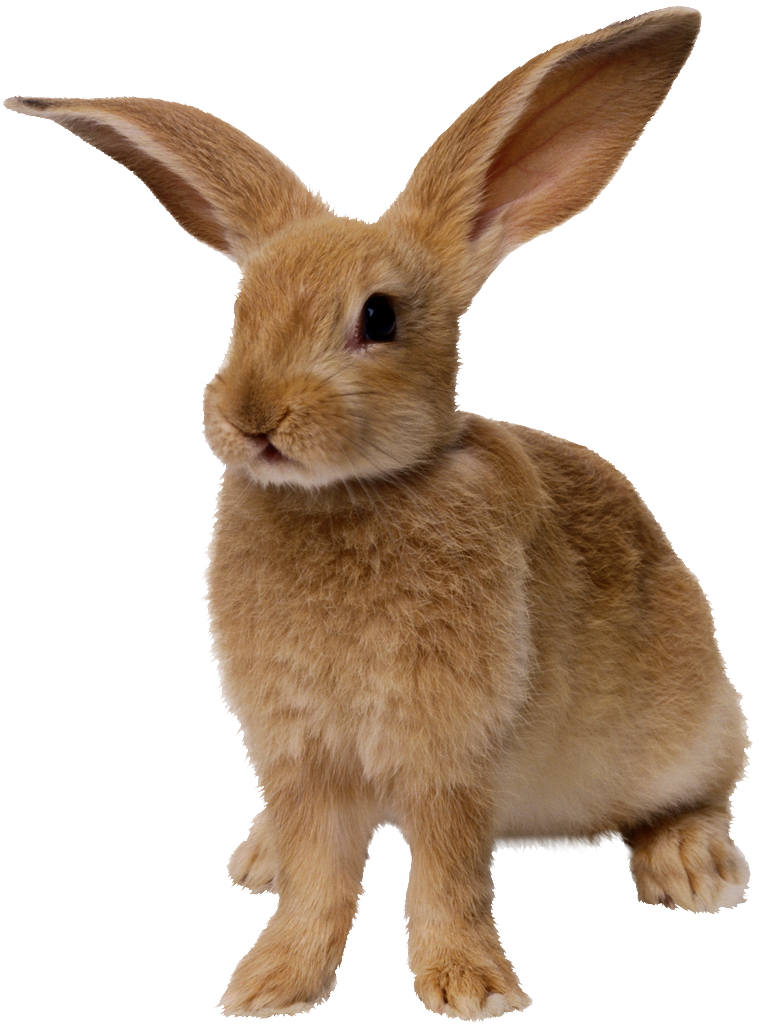 42
43
…
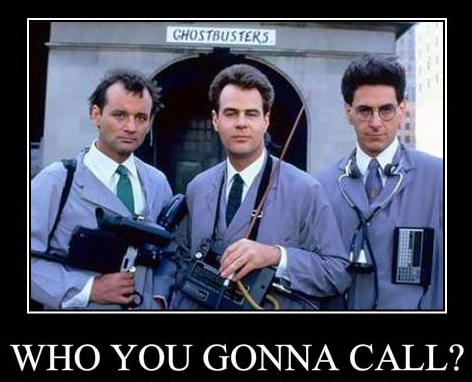 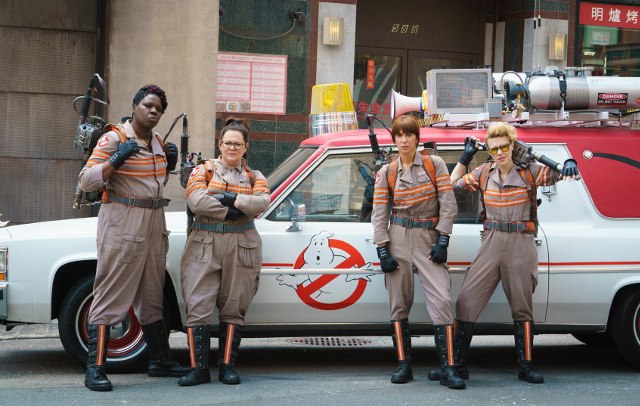 calln = setn + jumpn!
A function call in python:
Hmmm's call operation:
puts NEXT line #  into r14, 
then jumps to line 4
def main():
   r1 = input()
   result = factorial(r1)
   print(result)


def factorial(r1):
   # do work
   return result
0		read r1
1		calln r14 4
2		write r13
3	halt 


4		do stuff and 
5		answer in r13
6   	jumpr r14
Factorial: Function Call!
Hmmm CPU
Hmmm RAM
input
0
read r1
0
r0
1
function call
calln r14 4
Input value: x
2
write r13
output
r1
3
halt
Final result - return value - in progress
4
setn r13 1
the function!
r13
5
jeqzn r1 9
6
mul r13 r13 r1
location / line to return TO
loop
r14
2
7
addn r1 -1
jumpn 5
8
return
9
jumpr r14
Which Factorial Is It?
input
def fac1():
    r1 = input()
    r13 = 1
    while r1 != 0:
        r13 = r13 * r1
        r1 += -1
    print r13
    return

def fac2(r1):
    if r1 == 0:
        return 1
    else:
        return r1 * fac2(r1-1)
0
read r1
initialize result to 1
1
setn r13 1
2
jeqzn r1 6
3
mul r13 r13 r1
loop
4
addn r1 -1
5
jumpn 2
6
write r13
output
7
halt
[Speaker Notes: Ask them to identify whether this assembly code is the iterative or recursive factorial.]
Implementing Functions
or some other large-enough value
setn r15 42
(1) Use r15 as the stack pointer.
store the return address r14 and the inputs: r1, (r2), (r3)
(2) Before the function call,
pushr r14 r15
pushr r1 r15
Store all “precious belongings” to the stack
(3) Get r1, (r2), (r3), … ready as function “arguments."
line # of the function
(4) Make the function call.
calln r14 #
The result, if any, will be in r13.
(5) After the function call,
popr r1 r15
popr r14 r15
for each item stored
Load “precious belongings” back from the stack (in reverse order)
Now Without Pigs and Geese!
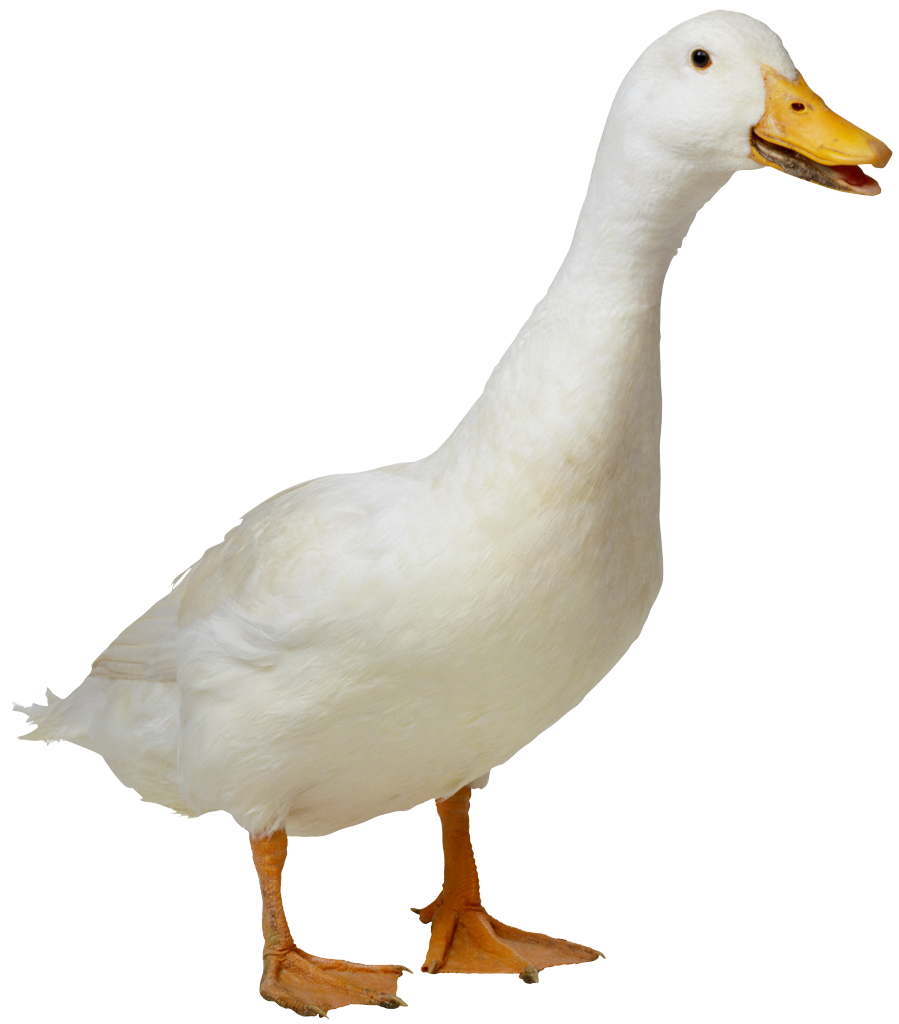 We object to this!!!
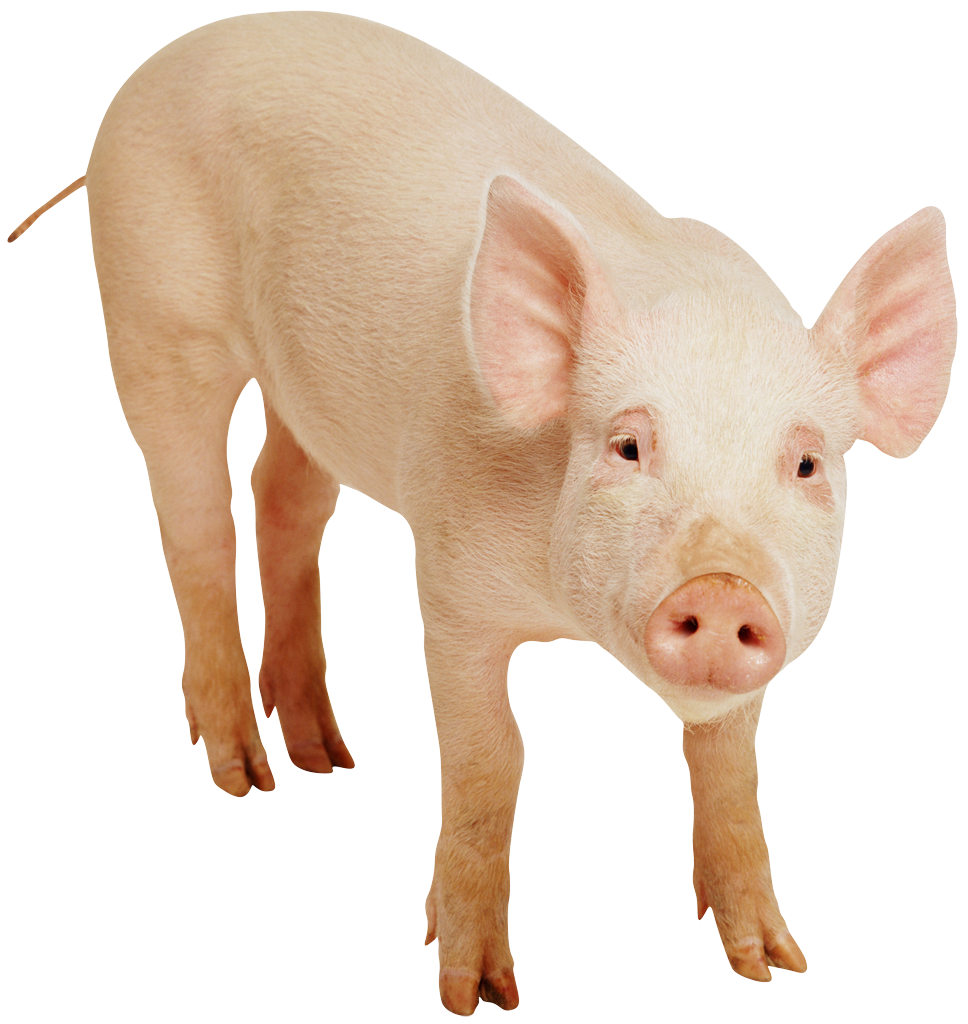 RAM!
def main():
   r1 = int(input())
   r13 = emma(r1)
   r13 = r13 + r1
   print(r13)
   return

def emma(r1):
   r1 = r1 + 1
   r13 = sarah(r1)
   r13 = r13 + r1
   return r13

def sarah(r1):
   r1 = r1 + 42
   r13 = r1 + 1
   return r13
01001001
0
r1=3
11001011
1
…
r1
3
01001011
42
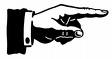 43
r13
return
value
44
r14
return
address
45
stack
pointer
r15
42
46
…
255
Now Without Pigs and Geese!
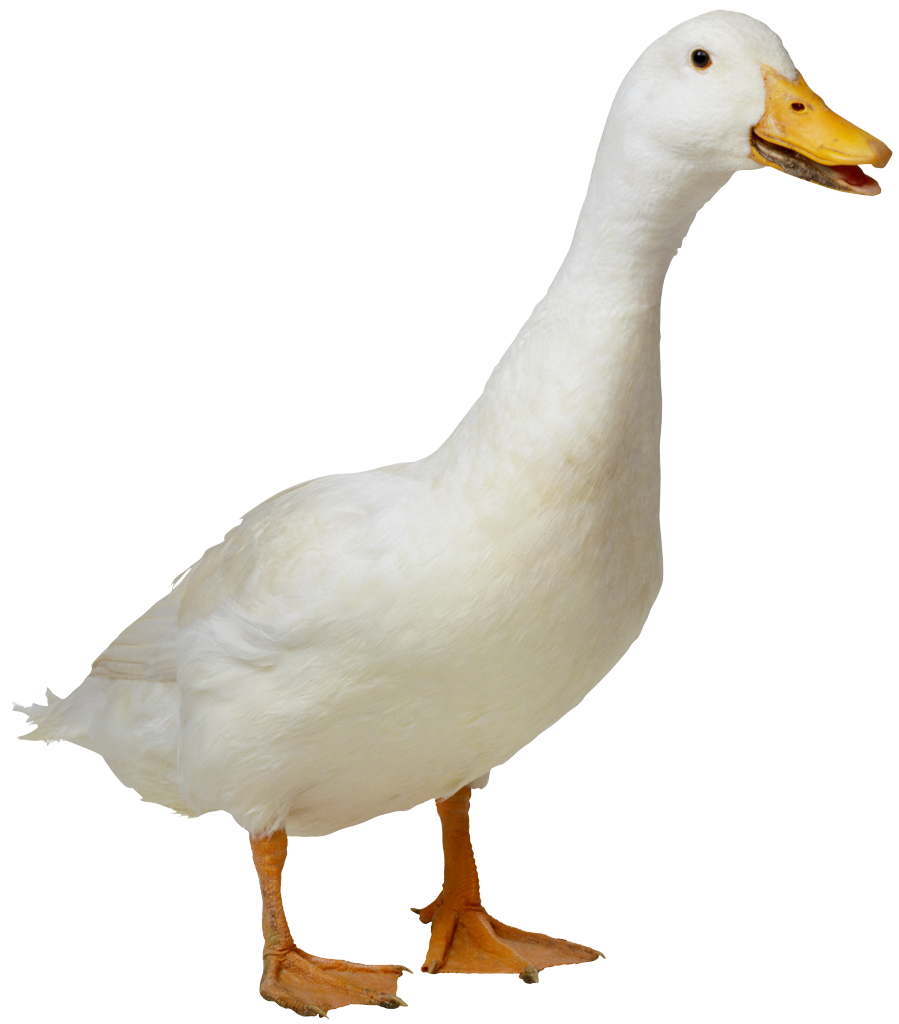 It was better with pigs and geese!
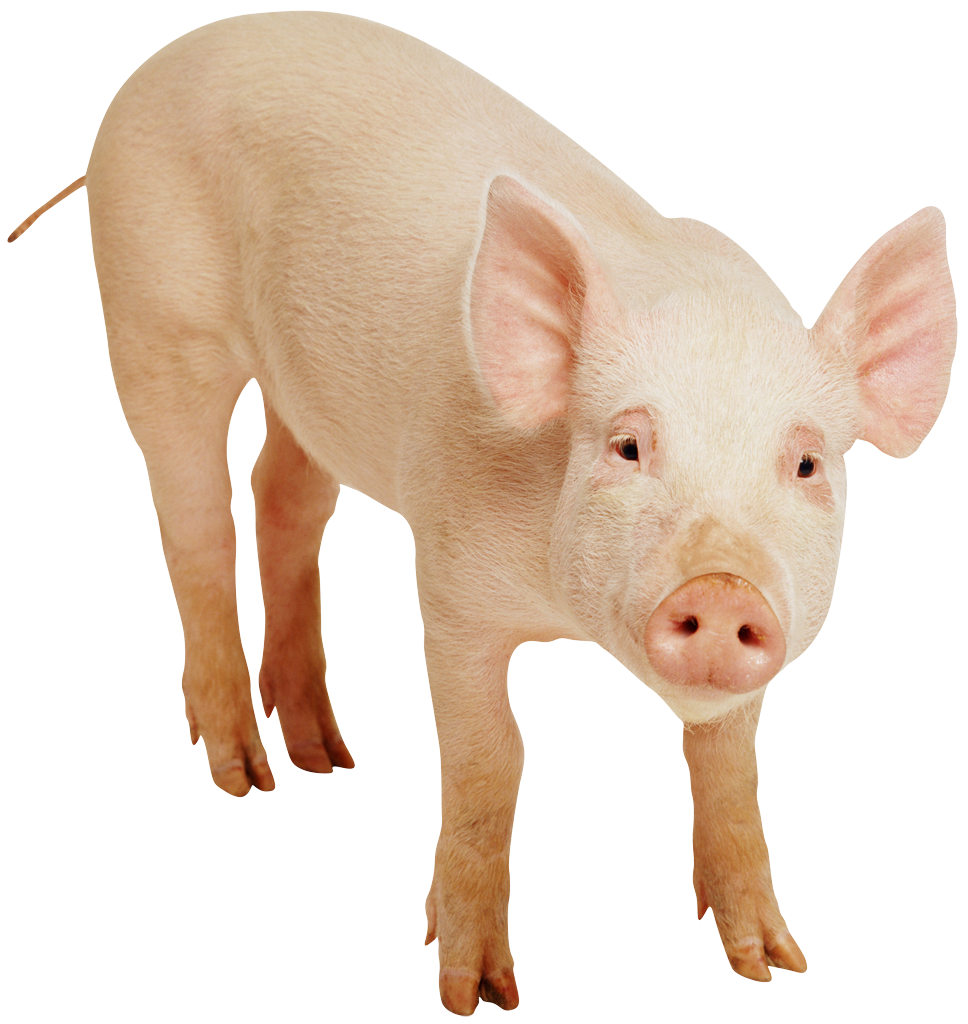 00 setn r15 42    # set stack pointer to 42 
01 read r1        # start of main
02 pushr r1 r15   # store r1 on the stack
03 calln r14 10   # call emma
04 popr r1 r15    # load r1 from the stack
05 add r13 r13 r1 # r13 = r13 + r1
06 write r13
07 halt
08 nop
09 nop

10 addn r1 1      # start of emma!
11 pushr r1 r15   # store r1 on the stack
12 pushr r14 r15  # save return addr on stack
13 calln r14 20   # call sarah
14 popr r14 r15   # load ret addr from stack
15 popr r1 r15    # load r1 from the stack
16 add r13 r13 r1 # r13 = r13 + r1
17 jumpr r14      # return!
18 nop
19 nop

20 addn r1 42     # start of sarah!
21 setn r2 1      # put 1 in a register
22 add r13 r1 r2    
23 jumpr r14      # return
save
def main():
   r1 = input()
   r13 = emma(r1)
   r13 = r13 + r1
   print(r13)
   return

def emma(r1):
   r1 = r1 + 1
   r13 = sarah(r1)
   r13 = r13 + r1
   return r13

def sarah(r1):
   r1 = r1 + 42
   r13 = r1 + 1
   return r13
restore
save
restore
[Speaker Notes: Don't spend much time on this.  The point is that the horizontal lines represent the different functions, and that there are setup/teardown or scaffolding instructions that serve to guarantee that local variables remain local.  We will address this in more detail in the next few slides when we cover recursion.]
The Alien’s Life Advice
Learn people’s names!
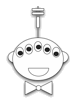 …and learn them right!
Recursion?
def fac(N):

    if N <= 1:
        return 1

    else:
        return N * fac(N-1)
fac(5)
"The Stack"
5 * fac(4)
4 * fac(3)
3 * fac(2)
Remembers all of the individual calls to fac
2 * fac(1)
1
Factorial via Recursion…
Python
r1 (N)
r13(Res)
Return 
value
n = int(input())
answer   = fac(n)
print(n, answer)

def fac(n):
  """Recursive 
     factorial!"""
  if n == 0: 
    return 1
  else:
    res   = fac(n-1)
    return n*res
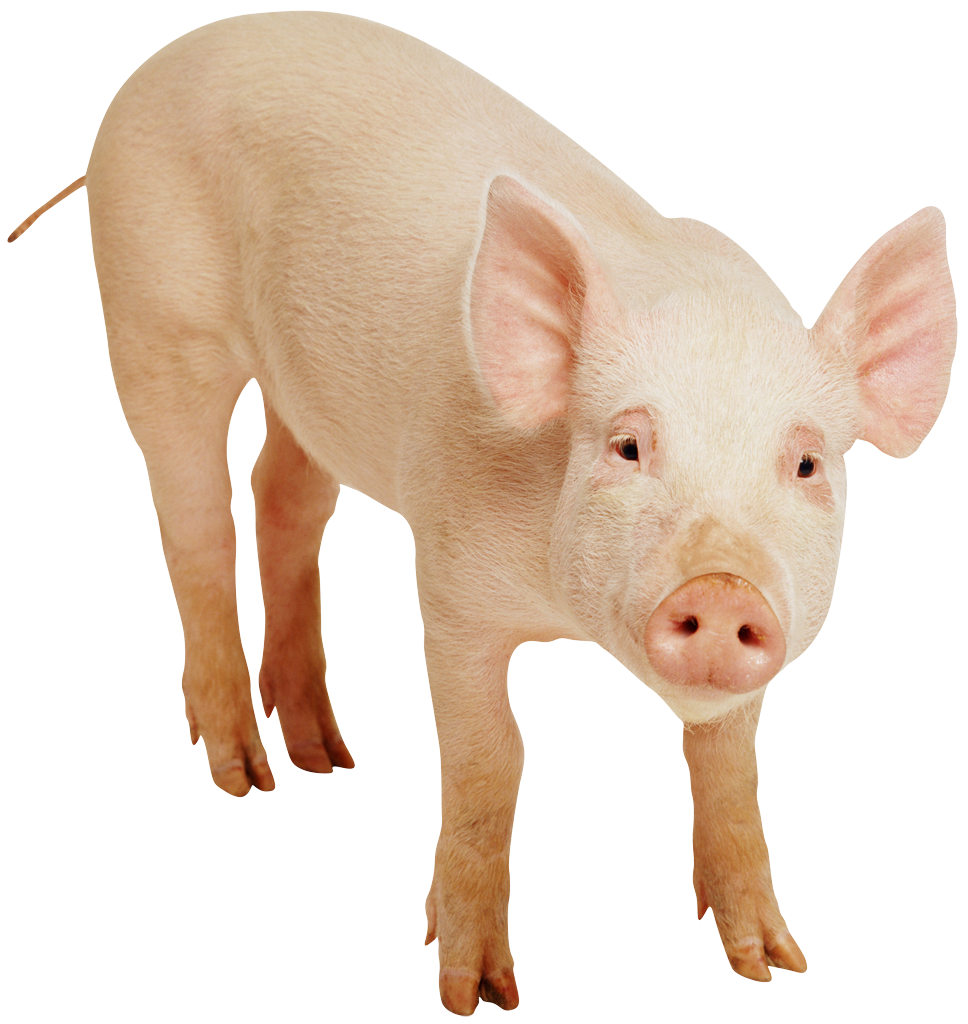 r14
Return 
address
First let’s try N=0 and then N=3
jumpr r14
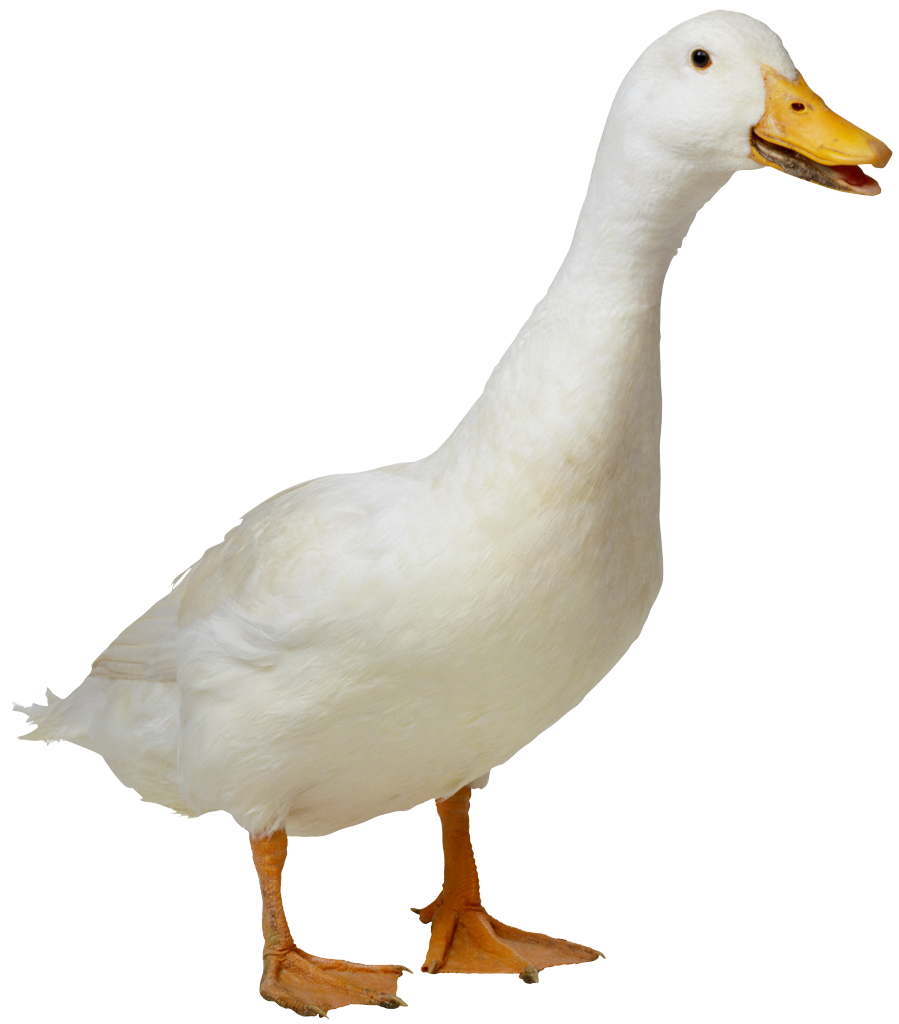 jumpr r14
return n*fac(n-1)
This is same as
but done in 2 steps…
Python          Hmmm
Hmmm
Python
match each piece of Python code with the Hmmm assembly code that implements it.
b   r1
00 setn r15 42
01 read r1
02 calln r14 5
03 write r13
04 halt

05 jnezn r1 8
06 setn r13 1
07 jumpr r14

08 pushr r1 r15
09 pushr r14 r15
10 addn r1 -1
11 calln r14 5
12 popr r14 r15
13 popr r1 r15
14 mul r13 r13 r1
15 jumpr r14
n = int(input())
answer = fac(n)
print(answer)

def fac(n):
  """Recursive factorial!"""
  if n==0: 
    return 1

  else:
    res = fac(n-1)
    return n*res
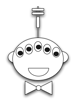 Try to align the Python code to the Hmmm code…
as shown in the next slides…
r13 is the
answer
r14 is the
“return address”
r15 is the
“stack pointer”
Python          Hmmm
Hmmm
Python
00 setn r15 42
01 read r1
02 calln r14 5
03 write r13
04 halt

05 jnezn r1 8
06 setn r13 1
07 jumpr r14

08 pushr r1 r15
09 pushr r14 r15
10 addn r1 -1
11 calln r14 5
12 popr r14 r15
13 popr r1 r15
14 mul r13 r13 r1
15 jumpr r14
n = int(input())
answer = fac(n)
print(answer)

def fac(n):
  """Recursive factorial!"""
  if n==0: 
    return 1

  else:
    res = fac(n-1)
    return n*res
r13 is the
answer
r14 is the
“return address”
r15 is the
“stack pointer”
Python          Hmmm
Hmmm
Python
00 setn r15 42
01 read r1
02 calln r14 5
03 write r13
04 halt

05 jnezn r1 8
06 setn r13 1
07 jumpr r14

08 pushr r1 r15
09 pushr r14 r15
10 addn r1 -1
11 calln r14 5
12 popr r14 r15
13 popr r1 r15
14 mul r13 r13 r1
15 jumpr r14
n = int(input())
answer = fac(n)
print(answer)

def fac(n):
  """Recursive factorial!"""
  if n==0: 
    return 1

  else:
    res = fac(n-1)
    return n*res
r13 is the
answer
r14 is the
“return address”
r15 is the
“stack pointer”
Python          Hmmm
Hmmm
Python
00 setn r15 42
01 read r1
02 calln r14 5
03 write r13
04 halt

05 jnezn r1 8
06 setn r13 1
07 jumpr r14

08 pushr r1 r15
09 pushr r14 r15
10 addn r1 -1
11 calln r14 5
12 popr r14 r15
13 popr r1 r15
14 mul r13 r13 r1
15 jumpr r14
n = int(input())
answer = fac(n)
print(answer)

def fac(n):
  """Recursive factorial!"""
  if n==0: 
    return 1

  else:
    res = fac(n-1)
    return n*res
[Speaker Notes: This is the end of n=0.  Next slide is the else case, which is what we do if n=3.]
r13 is the
answer
r14 is the
“return address”
r15 is the
“stack pointer”
Python          Hmmm
Hmmm
Python
00 setn r15 42
01 read r1
02 calln r14 5
03 write r13
04 halt

05 jnezn r1 8
06 setn r13 1
07 jumpr r14

08 pushr r1 r15
09 pushr r14 r15
10 addn r1 -1
11 calln r14 5
12 popr r14 r15
13 popr r1 r15
14 mul r13 r13 r1
15 jumpr r14
n = int(input())
answer = fac(n)
print(answer)

def fac(n):
  """Recursive factorial!"""
  if n==0: 
    return 1

  else:
    res = fac(n-1)
    return n*res
Prepare for function call!  All precious belongings must be saved on the stack!
[Speaker Notes: At this point we're doing n!=0.  After the break we'll look at this in more detail.]
r13 is the
answer
r14 is the
“return address”
r15 is the
“stack pointer”
Python          Hmmm
Hmmm
Python
00 setn r15 42
01 read r1
02 calln r14 5
03 write r13
04 halt

05 jnezn r1 8
06 setn r13 1
07 jumpr r14

08 pushr r1 r15
09 pushr r14 r15
10 addn r1 -1
11 calln r14 5
12 popr r14 r15
13 popr r1 r15
14 mul r13 r13 r1
15 jumpr r14
n = int(input())
answer = fac(n)
print(answer)

def fac(n):
  """Recursive factorial!"""
  if n==0: 
    return 1

  else:
    res = fac(n-1)
    return n*res
r13 is the
answer
r14 is the
“return address”
r15 is the
“stack pointer”
Python          Hmmm
Hmmm
Python
00 setn r15 42
01 read r1
02 calln r14 5
03 write r13
04 halt

05 jnezn r1 8
06 setn r13 1
07 jumpr r14

08 pushr r1 r15
09 pushr r14 r15
10 addn r1 -1
11 calln r14 5
12 popr r14 r15
13 popr r1 r15
14 mul r13 r13 r1
15 jumpr r14
n = int(input())
answer = fac(n)
print(answer)

def fac(n):
  """Recursive factorial!"""
  if n==0: 
    return 1

  else:
    res = fac(n-1)
    return n*res
r13 is the
answer
r14 is the
“return address”
r15 is the
“stack pointer”
Python          Hmmm
Hmmm
Python
00 setn r15 42
01 read r1
02 calln r14 5
03 write r13
04 halt

05 jnezn r1 8
06 setn r13 1

07 jumpr r14
08 pushr r1 r15
09 pushr r14 r15
10 addn r1 -1
11 calln r14 5
12 popr r14 r15
13 popr r1 r15
14 mul r13 r13 r1
15 jumpr r14
n = int(input())
answer = fac(n)
print(answer)

def fac(n):
  """Recursive factorial!"""
  if n==0: 
    return 1

  else:
    res = fac(n-1)
    return n*res
Function call over!  All precious belongings back into their registers!
r13 is the
answer
r14 is the
“return address”
r15 is the
“stack pointer”
Python          Hmmm
Hmmm
Python
00 setn r15 42
01 read r1
02 calln r14 5
03 write r13
04 halt

05 jnezn r1 8
06 setn r13 1
07 jumpr r14

08 pushr r1 r15
09 pushr r14 r15
10 addn r1 -1
11 calln r14 5
12 popr r14 r15
13 popr r1 r15
14 mul r13 r13 r1
15 jumpr r14
n = int(input())
answer = fac(n)
print(answer)

def fac(n):
  """Recursive 
      factorial!"""
  if n==0: 
    return 1

  else:
    res = fac(n-1)
    return n*res
Worksheet
Name:
Write down what happens in the registers and memory (the stack) as this program runs.  Remember that calln sets r14 to the address of the next instruction!
Program (“low part of RAM”)
CPU Registers
Memory (“high part of  RAM”)
00 setn  r15 42
01 read  r1
02 calln r14 5
03 write r13
04 halt

05 jnezn r1 8
06 setn  r13 1
07 jumpr r14

08 pushr r1 r15
09 pushr r14 r15
10 addn  r1 -1
11 calln r14 5
12 popr  r14 r15
13 popr  r1 r15
14 mul   r13 r13 r1
15 jumpr r14
with labels
The input is 3.
"the stack"
always-0 register
0
42
r0
43
argument: n
44
r1
45
46
result, return value
r13
factorial function
47
48
return address (line #)
r14
49
50
Stack Pointer
51
r15
52
How low could we start the stack? How deep does the stack get? What are the possible values of r14?
Here’s how it works:
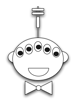 Program (“low part of RAM”)
CPU Registers
Memory (“high part of  RAM”)
00 setn  r15 42
01 read  r1
02 calln r14 5
03 write r13
04 halt

05 jnezn r1 8
06 setn  r13 1
07 jumpr r14

08 pushr r1 r15
09 pushr r14 r15
10 addn  r1 -1
11 calln r14 5
12 popr  r14 r15
13 popr  r1 r15
14 mul   r13 r13 r1
15 jumpr r14
with labels
The input is 3.
"the stack"
always-0 register
0
42
r0
43
argument: n
44
r1
45
46
result, return value
r13
factorial function
47
48
return address (line #)
r14
49
50
Stack Pointer
51
42
r15
52
How low could we start the stack? How deep does the stack get? What are the possible values of r14?
[Speaker Notes: The stack on the right will be color-coded by the level of recursion.]
No need to copy this down.  The following “movie” will
be in the slides posted on the course Web site.
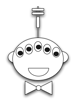 Program (“low part of RAM”)
CPU Registers
Memory (“high part of  RAM”)
00 setn  r15 42
01 read  r1
02 calln r14 5
03 write r13
04 halt

05 jnezn r1 8
06 setn  r13 1
07 jumpr r14

08 pushr r1 r15
09 pushr r14 r15
10 addn  r1 -1
11 calln r14 5
12 popr  r14 r15
13 popr  r1 r15
14 mul   r13 r13 r1
15 jumpr r14
with labels
The input is 3.
"the stack"
always-0 register
0
42
r0
43
argument: n
44
r1
45
46
result, return value
r13
factorial function
47
48
return address (line #)
r14
49
50
Stack Pointer
51
42
r15
52
How low could we start the stack? How deep does the stack get? What are the possible values of r14?
[Speaker Notes: The stack on the right will be color-coded by the level of recursion.]
Worksheet
Name:
Write down what happens in the registers and memory (the stack) as this program runs…
Program (“low part of RAM”)
CPU Registers
Memory (“high part of  RAM”)
00 setn  r15 42
01 read  r1
02 calln r14 5
03 write r13
04 halt

05 jnezn r1 8
06 setn  r13 1
07 jumpr r14

08 pushr r1 r15
09 pushr r14 r15
10 addn  r1 -1
11 calln r14 5
12 popr  r14 r15
13 popr  r1 r15
14 mul   r13 r13 r1
15 jumpr r14
with labels
The input is 3.
"the stack"
always-0 register
0
42
r0
43
argument: n
44
3
r1
45
46
result, return value
r13
factorial function
47
48
return address (line #)
r14
49
50
Stack Pointer
51
42
r15
52
How low could we start the stack? How deep does the stack get? What are the possible values of r14?
Worksheet
Name:
Write down what happens in the registers and memory (the stack) as this program runs…
Program (“low part of RAM”)
CPU Registers
Memory (“high part of  RAM”)
00 setn  r15 42
01 read  r1
02 calln r14 5
03 write r13
04 halt

05 jnezn r1 8
06 setn  r13 1
07 jumpr r14

08 pushr r1 r15
09 pushr r14 r15
10 addn  r1 -1
11 calln r14 5
12 popr  r14 r15
13 popr  r1 r15
14 mul   r13 r13 r1
15 jumpr r14
with labels
The input is 3.
"the stack"
always-0 register
0
42
r0
43
argument: n
44
3
r1
45
46
result, return value
r13
factorial function
47
48
return address (line #)
3
r14
49
50
Stack Pointer
51
42
r15
52
How low could we start the stack? How deep does the stack get? What are the possible values of r14?
Worksheet
Name:
Write down what happens in the registers and memory (the stack) as this program runs…
Program (“low part of RAM”)
CPU Registers
Memory (“high part of  RAM”)
00 setn  r15 42
01 read  r1
02 calln r14 5
03 write r13
04 halt

05 jnezn r1 8
06 setn  r13 1
07 jumpr r14

08 pushr r1 r15
09 pushr r14 r15
10 addn  r1 -1
11 calln r14 5
12 popr  r14 r15
13 popr  r1 r15
14 mul   r13 r13 r1
15 jumpr r14
with labels
The input is 3.
"the stack"
always-0 register
0
42
r0
43
argument: n
44
3
r1
45
46
result, return value
r13
factorial function
47
48
return address (line #)
3
r14
49
50
Stack Pointer
51
42
r15
52
How low could we start the stack? How deep does the stack get? What are the possible values of r14?
Worksheet
Name:
Write down what happens in the registers and memory (the stack) as this program runs…
Program (“low part of RAM”)
CPU Registers
Memory (“high part of  RAM”)
00 setn  r15 42
01 read  r1
02 calln r14 5
03 write r13
04 halt

05 jnezn r1 8
06 setn  r13 1
07 jumpr r14

08 pushr r1 r15
09 pushr r14 r15
10 addn  r1 -1
11 calln r14 5
12 popr  r14 r15
13 popr  r1 r15
14 mul   r13 r13 r1
15 jumpr r14
with labels
The input is 3.
"the stack"
always-0 register
0
3
42
r0
43
argument: n
44
3
r1
45
46
result, return value
r13
factorial function
47
48
return address (line #)
3
r14
49
50
Stack Pointer
51
42
r15
52
How low could we start the stack? How deep does the stack get? What are the possible values of r14?
Worksheet
Name:
Write down what happens in the registers and memory (the stack) as this program runs…
Program (“low part of RAM”)
CPU Registers
Memory (“high part of  RAM”)
00 setn  r15 42
01 read  r1
02 calln r14 5
03 write r13
04 halt

05 jnezn r1 8
06 setn  r13 1
07 jumpr r14

08 pushr r1 r15
09 pushr r14 r15
10 addn  r1 -1
11 calln r14 5
12 popr  r14 r15
13 popr  r1 r15
14 mul   r13 r13 r1
15 jumpr r14
with labels
The input is 3.
"the stack"
always-0 register
0
3
42
r0
43
argument: n
44
3
r1
45
46
result, return value
r13
factorial function
47
48
return address (line #)
3
r14
49
50
Stack Pointer
51
43
r15
52
How low could we start the stack? How deep does the stack get? What are the possible values of r14?
Worksheet
Name:
Write down what happens in the registers and memory (the stack) as this program runs…
Program (“low part of RAM”)
CPU Registers
Memory (“high part of  RAM”)
00 setn  r15 42
01 read  r1
02 calln r14 5
03 write r13
04 halt

05 jnezn r1 8
06 setn  r13 1
07 jumpr r14

08 pushr r1 r15
09 pushr r14 r15
10 addn  r1 -1
11 calln r14 5
12 popr  r14 r15
13 popr  r1 r15
14 mul   r13 r13 r1
15 jumpr r14
with labels
The input is 3.
"the stack"
always-0 register
0
3
42
r0
3
43
argument: n
44
3
r1
45
46
result, return value
r13
factorial function
47
48
return address (line #)
3
r14
49
50
Stack Pointer
51
43
r15
52
How low could we start the stack? How deep does the stack get? What are the possible values of r14?
Worksheet
Name:
Write down what happens in the registers and memory (the stack) as this program runs…
Program (“low part of RAM”)
CPU Registers
Memory (“high part of  RAM”)
00 setn  r15 42
01 read  r1
02 calln r14 5
03 write r13
04 halt

05 jnezn r1 8
06 setn  r13 1
07 jumpr r14

08 pushr r1 r15
09 pushr r14 r15
10 addn  r1 -1
11 calln r14 5
12 popr  r14 r15
13 popr  r1 r15
14 mul   r13 r13 r1
15 jumpr r14
with labels
The input is 3.
"the stack"
always-0 register
0
3
42
r0
3
43
argument: n
44
3
r1
45
46
result, return value
r13
factorial function
47
48
return address (line #)
3
r14
49
50
Stack Pointer
51
44
r15
52
How low could we start the stack? How deep does the stack get? What are the possible values of r14?
Worksheet
Name:
Write down what happens in the registers and memory (the stack) as this program runs…
Program (“low part of RAM”)
CPU Registers
Memory (“high part of  RAM”)
00 setn  r15 42
01 read  r1
02 calln r14 5
03 write r13
04 halt

05 jnezn r1 8
06 setn  r13 1
07 jumpr r14

08 pushr r1 r15
09 pushr r14 r15
10 addn  r1 -1
11 calln r14 5
12 popr  r14 r15
13 popr  r1 r15
14 mul   r13 r13 r1
15 jumpr r14
with labels
The input is 3.
"the stack"
always-0 register
0
3
42
r0
3
43
argument: n
44
2
r1
45
46
result, return value
r13
factorial function
47
48
return address (line #)
3
r14
49
50
Stack Pointer
51
44
r15
52
How low could we start the stack? How deep does the stack get? What are the possible values of r14?
Worksheet
Name:
Write down what happens in the registers and memory (the stack) as this program runs…
Program (“low part of RAM”)
CPU Registers
Memory (“high part of  RAM”)
00 setn  r15 42
01 read  r1
02 calln r14 5
03 write r13
04 halt

05 jnezn r1 8
06 setn  r13 1
07 jumpr r14

08 pushr r1 r15
09 pushr r14 r15
10 addn  r1 -1
11 calln r14 5
12 popr  r14 r15
13 popr  r1 r15
14 mul   r13 r13 r1
15 jumpr r14
with labels
The input is 3.
"the stack"
always-0 register
0
3
42
r0
3
43
argument: n
44
2
r1
45
46
result, return value
factorial function
r13
47
48
return address (line #)
12
r14
49
50
Stack Pointer
51
44
r15
52
How low could we start the stack? How deep does the stack get? What are the possible values of r14?
Worksheet
Name:
Write down what happens in the registers and memory (the stack) as this program runs…
Program (“low part of RAM”)
CPU Registers
Memory (“high part of  RAM”)
00 setn  r15 42
01 read  r1
02 calln r14 5
03 write r13
04 halt

05 jnezn r1 8
06 setn  r13 1
07 jumpr r14

08 pushr r1 r15
09 pushr r14 r15
10 addn  r1 -1
11 calln r14 5
12 popr  r14 r15
13 popr  r1 r15
14 mul   r13 r13 r1
15 jumpr r14
with labels
The input is 3.
"the stack"
always-0 register
0
3
42
r0
3
43
argument: n
44
2
r1
45
46
result, return value
r13
factorial function
47
48
return address (line #)
12
r14
49
50
Stack Pointer
51
44
r15
52
How low could we start the stack? How deep does the stack get? What are the possible values of r14?
Worksheet
Name:
Write down what happens in the registers and memory (the stack) as this program runs…
Program (“low part of RAM”)
CPU Registers
Memory (“high part of  RAM”)
00 setn  r15 42
01 read  r1
02 calln r14 5
03 write r13
04 halt

05 jnezn r1 8
06 setn  r13 1
07 jumpr r14

08 pushr r1 r15
09 pushr r14 r15
10 addn  r1 -1
11 calln r14 5
12 popr  r14 r15
13 popr  r1 r15
14 mul   r13 r13 r1
15 jumpr r14
with labels
The input is 3.
"the stack"
always-0 register
0
3
42
r0
3
43
2
argument: n
44
2
r1
45
46
result, return value
r13
factorial function
47
48
return address (line #)
12
r14
49
50
Stack Pointer
51
44
r15
52
How low could we start the stack? How deep does the stack get? What are the possible values of r14?
Worksheet
Name:
Write down what happens in the registers and memory (the stack) as this program runs…
Program (“low part of RAM”)
CPU Registers
Memory (“high part of  RAM”)
00 setn  r15 42
01 read  r1
02 calln r14 5
03 write r13
04 halt

05 jnezn r1 8
06 setn  r13 1
07 jumpr r14

08 pushr r1 r15
09 pushr r14 r15
10 addn  r1 -1
11 calln r14 5
12 popr  r14 r15
13 popr  r1 r15
14 mul   r13 r13 r1
15 jumpr r14
with labels
The input is 3.
"the stack"
always-0 register
0
3
42
r0
3
43
2
argument: n
44
2
r1
45
46
result, return value
r13
factorial function
47
48
return address (line #)
12
r14
49
50
Stack Pointer
51
45
r15
52
How low could we start the stack? How deep does the stack get? What are the possible values of r14?
Worksheet
Name:
Write down what happens in the registers and memory (the stack) as this program runs…
Program (“low part of RAM”)
CPU Registers
Memory (“high part of  RAM”)
00 setn  r15 42
01 read  r1
02 calln r14 5
03 write r13
04 halt

05 jnezn r1 8
06 setn  r13 1
07 jumpr r14

08 pushr r1 r15
09 pushr r14 r15
10 addn  r1 -1
11 calln r14 5
12 popr  r14 r15
13 popr  r1 r15
14 mul   r13 r13 r1
15 jumpr r14
with labels
The input is 3.
"the stack"
always-0 register
0
3
42
r0
3
43
2
argument: n
44
2
r1
12
45
46
result, return value
r13
factorial function
47
48
return address (line #)
12
r14
49
50
Stack Pointer
51
45
r15
52
How low could we start the stack? How deep does the stack get? What are the possible values of r14?
Worksheet
Name:
Write down what happens in the registers and memory (the stack) as this program runs…
Program (“low part of RAM”)
CPU Registers
Memory (“high part of  RAM”)
00 setn  r15 42
01 read  r1
02 calln r14 5
03 write r13
04 halt

05 jnezn r1 8
06 setn  r13 1
07 jumpr r14

08 pushr r1 r15
09 pushr r14 r15
10 addn  r1 -1
11 calln r14 5
12 popr  r14 r15
13 popr  r1 r15
14 mul   r13 r13 r1
15 jumpr r14
with labels
The input is 3.
"the stack"
always-0 register
0
3
42
r0
3
43
2
argument: n
44
2
r1
12
45
46
result, return value
r13
factorial function
47
48
return address (line #)
12
r14
49
50
Stack Pointer
51
46
r15
52
How low could we start the stack? How deep does the stack get? What are the possible values of r14?
Worksheet
Name:
Write down what happens in the registers and memory (the stack) as this program runs…
Program (“low part of RAM”)
CPU Registers
Memory (“high part of  RAM”)
00 setn  r15 42
01 read  r1
02 calln r14 5
03 write r13
04 halt

05 jnezn r1 8
06 setn  r13 1
07 jumpr r14

08 pushr r1 r15
09 pushr r14 r15
10 addn  r1 -1
11 calln r14 5
12 popr  r14 r15
13 popr  r1 r15
14 mul   r13 r13 r1
15 jumpr r14
with labels
The input is 3.
"the stack"
always-0 register
0
3
42
r0
3
43
2
argument: n
44
1
r1
12
45
46
result, return value
r13
factorial function
47
48
return address (line #)
12
r14
49
50
Stack Pointer
51
46
r15
52
How low could we start the stack? How deep does the stack get? What are the possible values of r14?
Worksheet
Name:
Write down what happens in the registers and memory (the stack) as this program runs…
Program (“low part of RAM”)
CPU Registers
Memory (“high part of  RAM”)
00 setn  r15 42
01 read  r1
02 calln r14 5
03 write r13
04 halt

05 jnezn r1 8
06 setn  r13 1
07 jumpr r14

08 pushr r1 r15
09 pushr r14 r15
10 addn  r1 -1
11 calln r14 5
12 popr  r14 r15
13 popr  r1 r15
14 mul   r13 r13 r1
15 jumpr r14
with labels
The input is 3.
"the stack"
always-0 register
0
3
42
r0
3
43
2
argument: n
44
1
r1
12
45
46
result, return value
r13
factorial function
47
48
return address (line #)
12
r14
49
50
Stack Pointer
51
46
r15
52
How low could we start the stack? How deep does the stack get? What are the possible values of r14?
Worksheet
Name:
Write down what happens in the registers and memory (the stack) as this program runs…
Program (“low part of RAM”)
CPU Registers
Memory (“high part of  RAM”)
00 setn  r15 42
01 read  r1
02 calln r14 5
03 write r13
04 halt

05 jnezn r1 8
06 setn  r13 1
07 jumpr r14

08 pushr r1 r15
09 pushr r14 r15
10 addn  r1 -1
11 calln r14 5
12 popr  r14 r15
13 popr  r1 r15
14 mul   r13 r13 r1
15 jumpr r14
with labels
The input is 3.
"the stack"
always-0 register
0
3
42
r0
3
43
2
argument: n
44
1
r1
12
45
46
result, return value
r13
factorial function
47
48
return address (line #)
12
r14
49
50
Stack Pointer
51
46
r15
52
How low could we start the stack? How deep does the stack get? What are the possible values of r14?
Worksheet
Name:
Write down what happens in the registers and memory (the stack) as this program runs…
Program (“low part of RAM”)
CPU Registers
Memory (“high part of  RAM”)
00 setn  r15 42
01 read  r1
02 calln r14 5
03 write r13
04 halt

05 jnezn r1 8
06 setn  r13 1
07 jumpr r14

08 pushr r1 r15
09 pushr r14 r15
10 addn  r1 -1
11 calln r14 5
12 popr  r14 r15
13 popr  r1 r15
14 mul   r13 r13 r1
15 jumpr r14
with labels
The input is 3.
"the stack"
always-0 register
0
3
42
r0
3
43
2
argument: n
44
1
r1
12
45
1
46
result, return value
r13
factorial function
47
48
return address (line #)
12
r14
49
50
Stack Pointer
51
46
r15
52
How low could we start the stack? How deep does the stack get? What are the possible values of r14?
Worksheet
Name:
Write down what happens in the registers and memory (the stack) as this program runs…
Program (“low part of RAM”)
CPU Registers
Memory (“high part of  RAM”)
00 setn  r15 42
01 read  r1
02 calln r14 5
03 write r13
04 halt

05 jnezn r1 8
06 setn  r13 1
07 jumpr r14

08 pushr r1 r15
09 pushr r14 r15
10 addn  r1 -1
11 calln r14 5
12 popr  r14 r15
13 popr  r1 r15
14 mul   r13 r13 r1
15 jumpr r14
with labels
The input is 3.
"the stack"
always-0 register
0
3
42
r0
3
43
2
argument: n
44
1
r1
12
45
1
46
result, return value
r13
factorial function
47
48
return address (line #)
12
r14
49
50
Stack Pointer
51
47
r15
52
How low could we start the stack? How deep does the stack get? What are the possible values of r14?
Worksheet
Name:
Write down what happens in the registers and memory (the stack) as this program runs…
Program (“low part of RAM”)
CPU Registers
Memory (“high part of  RAM”)
00 setn  r15 42
01 read  r1
02 calln r14 5
03 write r13
04 halt

05 jnezn r1 8
06 setn  r13 1
07 jumpr r14

08 pushr r1 r15
09 pushr r14 r15
10 addn  r1 -1
11 calln r14 5
12 popr  r14 r15
13 popr  r1 r15
14 mul   r13 r13 r1
15 jumpr r14
with labels
The input is 3.
"the stack"
always-0 register
0
3
42
r0
3
43
2
argument: n
44
1
r1
12
45
1
46
result, return value
r13
12
factorial function
47
48
return address (line #)
12
r14
49
50
Stack Pointer
51
47
r15
52
How low could we start the stack? How deep does the stack get? What are the possible values of r14?
Worksheet
Name:
Write down what happens in the registers and memory (the stack) as this program runs…
Program (“low part of RAM”)
CPU Registers
Memory (“high part of  RAM”)
00 setn  r15 42
01 read  r1
02 calln r14 5
03 write r13
04 halt

05 jnezn r1 8
06 setn  r13 1
07 jumpr r14

08 pushr r1 r15
09 pushr r14 r15
10 addn  r1 -1
11 calln r14 5
12 popr  r14 r15
13 popr  r1 r15
14 mul   r13 r13 r1
15 jumpr r14
with labels
The input is 3.
"the stack"
always-0 register
0
3
42
r0
3
43
2
argument: n
44
1
r1
12
45
1
46
result, return value
r13
12
factorial function
47
48
return address (line #)
12
r14
49
50
Stack Pointer
51
48
r15
52
How low could we start the stack? How deep does the stack get? What are the possible values of r14?
Worksheet
Name:
Write down what happens in the registers and memory (the stack) as this program runs…
Program (“low part of RAM”)
CPU Registers
Memory (“high part of  RAM”)
00 setn  r15 42
01 read  r1
02 calln r14 5
03 write r13
04 halt

05 jnezn r1 8
06 setn  r13 1
07 jumpr r14

08 pushr r1 r15
09 pushr r14 r15
10 addn  r1 -1
11 calln r14 5
12 popr  r14 r15
13 popr  r1 r15
14 mul   r13 r13 r1
15 jumpr r14
with labels
The input is 3.
"the stack"
always-0 register
0
3
42
r0
3
43
2
argument: n
44
0
r1
12
45
1
46
result, return value
r13
12
factorial function
47
48
return address (line #)
12
r14
49
50
Stack Pointer
51
48
r15
52
How low could we start the stack? How deep does the stack get? What are the possible values of r14?
Worksheet
Name:
Write down what happens in the registers and memory (the stack) as this program runs…
Program (“low part of RAM”)
CPU Registers
Memory (“high part of  RAM”)
00 setn  r15 42
01 read  r1
02 calln r14 5
03 write r13
04 halt

05 jnezn r1 8
06 setn  r13 1
07 jumpr r14

08 pushr r1 r15
09 pushr r14 r15
10 addn  r1 -1
11 calln r14 5
12 popr  r14 r15
13 popr  r1 r15
14 mul   r13 r13 r1
15 jumpr r14
with labels
The input is 3.
"the stack"
always-0 register
0
3
42
r0
3
43
2
argument: n
44
0
r1
12
45
1
46
result, return value
r13
12
factorial function
47
48
return address (line #)
12
r14
49
50
Stack Pointer
51
48
r15
52
How low could we start the stack? How deep does the stack get? What are the possible values of r14?
Worksheet
Name:
Write down what happens in the registers and memory (the stack) as this program runs…
Program (“low part of RAM”)
CPU Registers
Memory (“high part of  RAM”)
00 setn  r15 42
01 read  r1
02 calln r14 5
03 write r13
04 halt

05 jnezn r1 8
06 setn  r13 1
07 jumpr r14

08 pushr r1 r15
09 pushr r14 r15
10 addn  r1 -1
11 calln r14 5
12 popr  r14 r15
13 popr  r1 r15
14 mul   r13 r13 r1
15 jumpr r14
with labels
The input is 3.
"the stack"
always-0 register
0
3
42
r0
3
43
2
argument: n
44
0
r1
12
45
1
46
result, return value
r13
12
factorial function
47
48
return address (line #)
12
r14
49
50
Stack Pointer
51
48
r15
52
How low could we start the stack? How deep does the stack get? What are the possible values of r14?
Worksheet
Name:
Write down what happens in the registers and memory (the stack) as this program runs…
Program (“low part of RAM”)
CPU Registers
Memory (“high part of  RAM”)
00 setn  r15 42
01 read  r1
02 calln r14 5
03 write r13
04 halt

05 jnezn r1 8
06 setn  r13 1
07 jumpr r14

08 pushr r1 r15
09 pushr r14 r15
10 addn  r1 -1
11 calln r14 5
12 popr  r14 r15
13 popr  r1 r15
14 mul   r13 r13 r1
15 jumpr r14
with labels
The input is 3.
"the stack"
always-0 register
0
3
42
r0
3
43
2
argument: n
44
0
r1
12
45
1
46
result, return value
1
r13
12
factorial function
47
48
return address (line #)
12
r14
49
50
Stack Pointer
51
48
r15
52
How low could we start the stack? How deep does the stack get? What are the possible values of r14?
Worksheet
Name:
Write down what happens in the registers and memory (the stack) as this program runs…
Program (“low part of RAM”)
CPU Registers
Memory (“high part of  RAM”)
00 setn  r15 42
01 read  r1
02 calln r14 5
03 write r13
04 halt

05 jnezn r1 8
06 setn  r13 1
07 jumpr r14

08 pushr r1 r15
09 pushr r14 r15
10 addn  r1 -1
11 calln r14 5
12 popr  r14 r15
13 popr  r1 r15
14 mul   r13 r13 r1
15 jumpr r14
with labels
The input is 3.
"the stack"
always-0 register
0
3
42
r0
3
43
2
argument: n
44
0
r1
12
45
1
46
result, return value
1
r13
12
factorial function
47
48
return address (line #)
12
r14
49
50
Stack Pointer
51
48
r15
52
How low could we start the stack? How deep does the stack get? What are the possible values of r14?
Worksheet
Name:
Write down what happens in the registers and memory (the stack) as this program runs…
Program (“low part of RAM”)
CPU Registers
Memory (“high part of  RAM”)
00 setn  r15 42
01 read  r1
02 calln r14 5
03 write r13
04 halt

05 jnezn r1 8
06 setn  r13 1
07 jumpr r14

08 pushr r1 r15
09 pushr r14 r15
10 addn  r1 -1
11 calln r14 5
12 popr  r14 r15
13 popr  r1 r15
14 mul   r13 r13 r1
15 jumpr r14
with labels
The input is 3.
"the stack"
always-0 register
0
3
42
r0
3
43
2
argument: n
44
0
r1
12
45
1
46
result, return value
1
r13
12
factorial function
47
48
return address (line #)
12
r14
49
50
Stack Pointer
51
47
r15
52
How low could we start the stack? How deep does the stack get? What are the possible values of r14?
Worksheet
Name:
Write down what happens in the registers and memory (the stack) as this program runs…
Program (“low part of RAM”)
CPU Registers
Memory (“high part of  RAM”)
00 setn  r15 42
01 read  r1
02 calln r14 5
03 write r13
04 halt

05 jnezn r1 8
06 setn  r13 1
07 jumpr r14

08 pushr r1 r15
09 pushr r14 r15
10 addn  r1 -1
11 calln r14 5
12 popr  r14 r15
13 popr  r1 r15
14 mul   r13 r13 r1
15 jumpr r14
with labels
The input is 3.
"the stack"
always-0 register
0
3
42
r0
3
43
2
argument: n
44
0
r1
12
45
1
46
result, return value
1
r13
12
factorial function
47
48
return address (line #)
12
r14
49
50
Stack Pointer
51
47
r15
52
How low could we start the stack? How deep does the stack get? What are the possible values of r14?
Worksheet
Name:
Write down what happens in the registers and memory (the stack) as this program runs…
Program (“low part of RAM”)
CPU Registers
Memory (“high part of  RAM”)
00 setn  r15 42
01 read  r1
02 calln r14 5
03 write r13
04 halt

05 jnezn r1 8
06 setn  r13 1
07 jumpr r14

08 pushr r1 r15
09 pushr r14 r15
10 addn  r1 -1
11 calln r14 5
12 popr  r14 r15
13 popr  r1 r15
14 mul   r13 r13 r1
15 jumpr r14
with labels
The input is 3.
"the stack"
always-0 register
0
3
42
r0
3
43
2
argument: n
44
0
r1
12
45
1
46
result, return value
1
r13
12
factorial function
47
48
return address (line #)
12
r14
49
50
Stack Pointer
51
46
r15
52
How low could we start the stack? How deep does the stack get? What are the possible values of r14?
Worksheet
Name:
Write down what happens in the registers and memory (the stack) as this program runs…
Program (“low part of RAM”)
CPU Registers
Memory (“high part of  RAM”)
00 setn  r15 42
01 read  r1
02 calln r14 5
03 write r13
04 halt

05 jnezn r1 8
06 setn  r13 1
07 jumpr r14

08 pushr r1 r15
09 pushr r14 r15
10 addn  r1 -1
11 calln r14 5
12 popr  r14 r15
13 popr  r1 r15
14 mul   r13 r13 r1
15 jumpr r14
with labels
The input is 3.
"the stack"
always-0 register
0
3
42
r0
3
43
2
argument: n
44
1
r1
12
45
1
46
result, return value
1
r13
12
factorial function
47
48
return address (line #)
12
r14
49
50
Stack Pointer
51
46
r15
52
How low could we start the stack? How deep does the stack get? What are the possible values of r14?
Worksheet
Name:
Write down what happens in the registers and memory (the stack) as this program runs…
Program (“low part of RAM”)
CPU Registers
Memory (“high part of  RAM”)
00 setn  r15 42
01 read  r1
02 calln r14 5
03 write r13
04 halt

05 jnezn r1 8
06 setn  r13 1
07 jumpr r14

08 pushr r1 r15
09 pushr r14 r15
10 addn  r1 -1
11 calln r14 5
12 popr  r14 r15
13 popr  r1 r15
14 mul   r13 r13 r1
15 jumpr r14
with labels
The input is 3.
"the stack"
always-0 register
0
3
42
r0
3
43
2
argument: n
44
1
r1
12
45
1
46
result, return value
1
r13
12
factorial function
47
48
return address (line #)
12
r14
49
50
Stack Pointer
51
46
r15
52
How low could we start the stack? How deep does the stack get? What are the possible values of r14?
Worksheet
Name:
Write down what happens in the registers and memory (the stack) as this program runs…
Program (“low part of RAM”)
CPU Registers
Memory (“high part of  RAM”)
00 setn  r15 42
01 read  r1
02 calln r14 5
03 write r13
04 halt

05 jnezn r1 8
06 setn  r13 1
07 jumpr r14

08 pushr r1 r15
09 pushr r14 r15
10 addn  r1 -1
11 calln r14 5
12 popr  r14 r15
13 popr  r1 r15
14 mul   r13 r13 r1
15 jumpr r14
with labels
The input is 3.
"the stack"
always-0 register
0
3
42
r0
3
43
2
argument: n
44
1
r1
12
45
1
46
result, return value
1
r13
12
factorial function
47
48
return address (line #)
12
r14
49
50
Stack Pointer
51
46
r15
52
How low could we start the stack? How deep does the stack get? What are the possible values of r14?
Worksheet
Name:
Write down what happens in the registers and memory (the stack) as this program runs…
Program (“low part of RAM”)
CPU Registers
Memory (“high part of  RAM”)
00 setn  r15 42
01 read  r1
02 calln r14 5
03 write r13
04 halt

05 jnezn r1 8
06 setn  r13 1
07 jumpr r14

08 pushr r1 r15
09 pushr r14 r15
10 addn  r1 -1
11 calln r14 5
12 popr  r14 r15
13 popr  r1 r15
14 mul   r13 r13 r1
15 jumpr r14
with labels
The input is 3.
"the stack"
always-0 register
0
3
42
r0
3
43
2
argument: n
44
1
r1
12
45
1
46
result, return value
1
r13
12
factorial function
47
48
return address (line #)
12
r14
49
50
Stack Pointer
51
45
r15
52
How low could we start the stack? How deep does the stack get? What are the possible values of r14?
Worksheet
Name:
Write down what happens in the registers and memory (the stack) as this program runs…
Program (“low part of RAM”)
CPU Registers
Memory (“high part of  RAM”)
00 setn  r15 42
01 read  r1
02 calln r14 5
03 write r13
04 halt

05 jnezn r1 8
06 setn  r13 1
07 jumpr r14

08 pushr r1 r15
09 pushr r14 r15
10 addn  r1 -1
11 calln r14 5
12 popr  r14 r15
13 popr  r1 r15
14 mul   r13 r13 r1
15 jumpr r14
with labels
The input is 3.
"the stack"
always-0 register
0
3
42
r0
3
43
2
argument: n
44
1
r1
12
45
1
46
result, return value
1
r13
12
factorial function
47
48
return address (line #)
12
r14
49
50
Stack Pointer
51
45
r15
52
How low could we start the stack? How deep does the stack get? What are the possible values of r14?
Worksheet
Name:
Write down what happens in the registers and memory (the stack) as this program runs…
Program (“low part of RAM”)
CPU Registers
Memory (“high part of  RAM”)
00 setn  r15 42
01 read  r1
02 calln r14 5
03 write r13
04 halt

05 jnezn r1 8
06 setn  r13 1
07 jumpr r14

08 pushr r1 r15
09 pushr r14 r15
10 addn  r1 -1
11 calln r14 5
12 popr  r14 r15
13 popr  r1 r15
14 mul   r13 r13 r1
15 jumpr r14
with labels
The input is 3.
"the stack"
always-0 register
0
3
42
r0
3
43
2
argument: n
44
1
r1
12
45
1
46
result, return value
1
r13
12
factorial function
47
48
return address (line #)
12
r14
49
50
Stack Pointer
51
44
r15
52
How low could we start the stack? How deep does the stack get? What are the possible values of r14?
Worksheet
Name:
Write down what happens in the registers and memory (the stack) as this program runs…
Program (“low part of RAM”)
CPU Registers
Memory (“high part of  RAM”)
00 setn  r15 42
01 read  r1
02 calln r14 5
03 write r13
04 halt

05 jnezn r1 8
06 setn  r13 1
07 jumpr r14

08 pushr r1 r15
09 pushr r14 r15
10 addn  r1 -1
11 calln r14 5
12 popr  r14 r15
13 popr  r1 r15
14 mul   r13 r13 r1
15 jumpr r14
with labels
The input is 3.
"the stack"
always-0 register
0
3
42
r0
3
43
2
argument: n
44
2
r1
12
45
1
46
result, return value
1
r13
12
factorial function
47
48
return address (line #)
12
r14
49
50
Stack Pointer
51
44
r15
52
How low could we start the stack? How deep does the stack get? What are the possible values of r14?
Worksheet
Name:
Write down what happens in the registers and memory (the stack) as this program runs…
Program (“low part of RAM”)
CPU Registers
Memory (“high part of  RAM”)
00 setn  r15 42
01 read  r1
02 calln r14 5
03 write r13
04 halt

05 jnezn r1 8
06 setn  r13 1
07 jumpr r14

08 pushr r1 r15
09 pushr r14 r15
10 addn  r1 -1
11 calln r14 5
12 popr  r14 r15
13 popr  r1 r15
14 mul   r13 r13 r1
15 jumpr r14
with labels
The input is 3.
"the stack"
always-0 register
0
3
42
r0
3
43
2
argument: n
44
2
r1
12
45
1
46
result, return value
2
r13
12
factorial function
47
48
return address (line #)
12
r14
49
50
Stack Pointer
51
44
r15
52
How low could we start the stack? How deep does the stack get? What are the possible values of r14?
Worksheet
Name:
Write down what happens in the registers and memory (the stack) as this program runs…
Program (“low part of RAM”)
CPU Registers
Memory (“high part of  RAM”)
00 setn  r15 42
01 read  r1
02 calln r14 5
03 write r13
04 halt

05 jnezn r1 8
06 setn  r13 1
07 jumpr r14

08 pushr r1 r15
09 pushr r14 r15
10 addn  r1 -1
11 calln r14 5
12 popr  r14 r15
13 popr  r1 r15
14 mul   r13 r13 r1
15 jumpr r14
with labels
The input is 3.
"the stack"
always-0 register
0
3
42
r0
3
43
2
argument: n
44
2
r1
12
45
1
46
result, return value
2
r13
12
factorial function
47
48
return address (line #)
12
r14
49
50
Stack Pointer
51
44
r15
52
How low could we start the stack? How deep does the stack get? What are the possible values of r14?
Worksheet
Name:
Write down what happens in the registers and memory (the stack) as this program runs…
Program (“low part of RAM”)
CPU Registers
Memory (“high part of  RAM”)
00 setn  r15 42
01 read  r1
02 calln r14 5
03 write r13
04 halt

05 jnezn r1 8
06 setn  r13 1
07 jumpr r14

08 pushr r1 r15
09 pushr r14 r15
10 addn  r1 -1
11 calln r14 5
12 popr  r14 r15
13 popr  r1 r15
14 mul   r13 r13 r1
15 jumpr r14
with labels
The input is 3.
"the stack"
always-0 register
0
3
42
r0
3
43
2
argument: n
44
2
r1
12
45
1
46
result, return value
2
r13
12
factorial function
47
48
return address (line #)
12
r14
49
50
Stack Pointer
51
43
r15
52
How low could we start the stack? How deep does the stack get? What are the possible values of r14?
Worksheet
Name:
Write down what happens in the registers and memory (the stack) as this program runs…
Program (“low part of RAM”)
CPU Registers
Memory (“high part of  RAM”)
00 setn  r15 42
01 read  r1
02 calln r14 5
03 write r13
04 halt

05 jnezn r1 8
06 setn  r13 1
07 jumpr r14

08 pushr r1 r15
09 pushr r14 r15
10 addn  r1 -1
11 calln r14 5
12 popr  r14 r15
13 popr  r1 r15
14 mul   r13 r13 r1
15 jumpr r14
with labels
The input is 3.
"the stack"
always-0 register
0
3
42
r0
3
43
2
argument: n
44
2
r1
12
45
1
46
result, return value
2
r13
12
factorial function
47
48
return address (line #)
3
r14
49
50
Stack Pointer
51
43
r15
52
How low could we start the stack? How deep does the stack get? What are the possible values of r14?
Worksheet
Name:
Write down what happens in the registers and memory (the stack) as this program runs…
Program (“low part of RAM”)
CPU Registers
Memory (“high part of  RAM”)
00 setn  r15 42
01 read  r1
02 calln r14 5
03 write r13
04 halt

05 jnezn r1 8
06 setn  r13 1
07 jumpr r14

08 pushr r1 r15
09 pushr r14 r15
10 addn  r1 -1
11 calln r14 5
12 popr  r14 r15
13 popr  r1 r15
14 mul   r13 r13 r1
15 jumpr r14
with labels
The input is 3.
"the stack"
always-0 register
0
3
42
r0
3
43
2
argument: n
44
2
r1
12
45
1
46
result, return value
2
r13
12
factorial function
47
48
return address (line #)
3
r14
49
50
Stack Pointer
51
42
r15
52
How low could we start the stack? How deep does the stack get? What are the possible values of r14?
Worksheet
Name:
Write down what happens in the registers and memory (the stack) as this program runs…
Program (“low part of RAM”)
CPU Registers
Memory (“high part of  RAM”)
00 setn  r15 42
01 read  r1
02 calln r14 5
03 write r13
04 halt

05 jnezn r1 8
06 setn  r13 1
07 jumpr r14

08 pushr r1 r15
09 pushr r14 r15
10 addn  r1 -1
11 calln r14 5
12 popr  r14 r15
13 popr  r1 r15
14 mul   r13 r13 r1
15 jumpr r14
with labels
The input is 3.
"the stack"
always-0 register
0
3
42
r0
3
43
2
argument: n
44
3
r1
12
45
1
46
result, return value
2
r13
12
factorial function
47
48
return address (line #)
3
r14
49
50
Stack Pointer
51
42
r15
52
How low could we start the stack? How deep does the stack get? What are the possible values of r14?
Worksheet
Name:
Write down what happens in the registers and memory (the stack) as this program runs…
Program (“low part of RAM”)
CPU Registers
Memory (“high part of  RAM”)
00 setn  r15 42
01 read  r1
02 calln r14 5
03 write r13
04 halt

05 jnezn r1 8
06 setn  r13 1
07 jumpr r14

08 pushr r1 r15
09 pushr r14 r15
10 addn  r1 -1
11 calln r14 5
12 popr  r14 r15
13 popr  r1 r15
14 mul   r13 r13 r1
15 jumpr r14
with labels
The input is 3.
"the stack"
always-0 register
0
3
42
r0
3
43
2
argument: n
44
3
r1
12
45
1
46
result, return value
6
r13
12
factorial function
47
48
return address (line #)
3
r14
49
50
Stack Pointer
51
42
r15
52
How low could we start the stack? How deep does the stack get? What are the possible values of r14?
Worksheet
Name:
Write down what happens in the registers and memory (the stack) as this program runs…
Program (“low part of RAM”)
CPU Registers
Memory (“high part of  RAM”)
00 setn  r15 42
01 read  r1
02 calln r14 5
03 write r13
04 halt

05 jnezn r1 8
06 setn  r13 1
07 jumpr r14

08 pushr r1 r15
09 pushr r14 r15
10 addn  r1 -1
11 calln r14 5
12 popr  r14 r15
13 popr  r1 r15
14 mul   r13 r13 r1
15 jumpr r14
with labels
The input is 3.
"the stack"
always-0 register
0
3
42
r0
3
43
2
argument: n
44
3
r1
12
45
1
46
result, return value
6
r13
12
factorial function
47
48
return address (line #)
3
r14
49
50
Stack Pointer
51
42
r15
52
How low could we start the stack? How deep does the stack get? What are the possible values of r14?
Worksheet
Name:
Write down what happens in the registers and memory (the stack) as this program runs…
Program (“low part of RAM”)
CPU Registers
Memory (“high part of  RAM”)
00 setn  r15 42
01 read  r1
02 calln r14 5
03 write r13
04 halt

05 jnezn r1 8
06 setn  r13 1
07 jumpr r14

08 pushr r1 r15
09 pushr r14 r15
10 addn  r1 -1
11 calln r14 5
12 popr  r14 r15
13 popr  r1 r15
14 mul   r13 r13 r1
15 jumpr r14
with labels
The input is 3.
"the stack"
always-0 register
0
3
42
r0
3
43
2
argument: n
44
3
r1
12
45
1
46
result, return value
6
r13
12
factorial function
47
48
return address (line #)
3
r14
49
50
Stack Pointer
51
42
r15
52
How low could we start the stack? How deep does the stack get? What are the possible values of r14?
Worksheet
Name:
Write down what happens in the registers and memory (the stack) as this program runs…
Program (“low part of RAM”)
CPU Registers
Memory (“high part of  RAM”)
00 setn  r15 42
01 read  r1
02 calln r14 5
03 write r13
04 halt

05 jnezn r1 8
06 setn  r13 1
07 jumpr r14

08 pushr r1 r15
09 pushr r14 r15
10 addn  r1 -1
11 calln r14 5
12 popr  r14 r15
13 popr  r1 r15
14 mul   r13 r13 r1
15 jumpr r14
with labels
The input is 3.
"the stack"
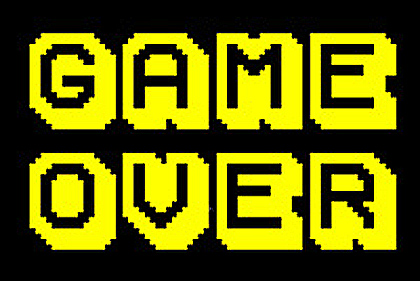 always-0 register
0
3
42
r0
3
43
2
Input: N
44
3
r1
14
45
1
46
result, return value
6
r13
14
factorial function
47
48
return address (line #)
3
r14
49
50
Stack Pointer
51
42
r15
52
How low could we start the stack? How deep does the stack get? What are the possible values of r14?
Demo Factorial!
[Speaker Notes: Have demo terminal window already set up!  This is lec14prog01.hmmm.]
Towers of Hanoi
hanoi (Disks, From, To)
hanoi(3, 1, 3)
This puzzle can get Hanoi'ing!
Peg 1
Peg 2
Peg 3
[Speaker Notes: This begins a multi-slide animation.]
Towers of Hanoi
hanoi (Disks, From, To)
hanoi(3, 1, 3)
  1 to 3
This puzzle can get Hanoi'ing!
Peg 1
Peg 2
Peg 3
Towers of Hanoi
hanoi (Disks, From, To)
hanoi(3, 1, 3)
  1 to 3
  1 to 2
This puzzle can get Hanoi'ing!
Peg 1
Peg 2
Peg 3
Towers of Hanoi
hanoi (Disks, From, To)
hanoi(3, 1, 3)
  1 to 3
  1 to 2
  3 to 2
This puzzle can get Hanoi'ing!
Peg 1
Peg 2
Peg 3
Towers of Hanoi
hanoi (Disks, From, To)
hanoi(3, 1, 3)
  1 to 3
  1 to 2
  3 to 2
  1 to 3
This puzzle can get Hanoi'ing!
Peg 1
Peg 2
Peg 3
Towers of Hanoi
hanoi (Disks, From, To)
hanoi(3, 1, 3)
  1 to 3
  1 to 2
  3 to 2
  1 to 3
  2 to 1
This puzzle can get Hanoi'ing!
Peg 1
Peg 2
Peg 3
Towers of Hanoi
hanoi (Disks, From, To)
hanoi(3, 1, 3)
  1 to 3
  1 to 2
  3 to 2
  1 to 3
  2 to 1
  2 to 3
This puzzle can get Hanoi'ing!
Peg 1
Peg 2
Peg 3
Towers of Hanoi
hanoi (Disks, From, To)
hanoi(3, 1, 3)
  1 to 3
  1 to 2
  3 to 2
  1 to 3
  2 to 1
  2 to 3
  1 to 3
This puzzle can get Hanoi'ing!
7 = 23 - 1 moves
Peg 1
Peg 2
Peg 3
The Hanoi Legend
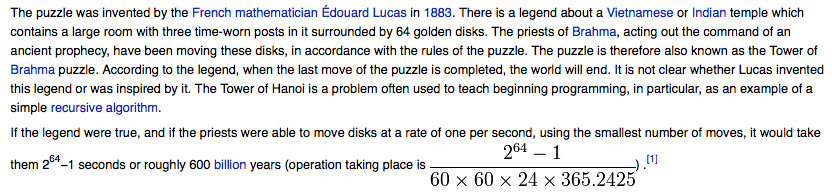 Towers of Hanoi
hanoi(disks, fromPeg, toPeg)
  if disks == 1: 
     print(str(fromPeg) + "," + str(toPeg))
     return
  else:
     # COMPUTE "other" peg
     hanoi(disks - 1, fromPeg, otherPeg)
     hanoi(1, fromPeg, toPeg)
     hanoi(disks - 1, otherPeg, toPeg)
     return
Peg 1
Peg 2
Peg 3
3
1
3
hanoi(disks, fromPeg, toPeg)
  if disks == 1: 
     print(str(fromPeg) + "," + str(toPeg))
     return
  else:
     # COMPUTE "other" peg
     hanoi(disks - 1, fromPeg, otherPeg)
     hanoi(1, fromPeg, toPeg)
     hanoi(disks - 1, otherPeg, toPeg)
     return
from  to
hanoi(2, 1, 2)
hanoi(1, 1, 3)
hanoi(2, 2, 3)
Peg 1
Peg 2
Peg 3
3
1
3
hanoi(disks, fromPeg, toPeg)
  if disks == 1: 
     print(str(fromPeg) + "," + str(toPeg))
     return
  else:
     # COMPUTE "other" peg
     hanoi(disks - 1, fromPeg, otherPeg)
     hanoi(1, fromPeg, toPeg)
     hanoi(disks - 1, otherPeg, toPeg)
     return
hanoi(2, 1, 2)
  hanoi(1, 1, 3)
  hanoi(1, 1, 2)
  hanoi(1, 3, 2)
hanoi(1, 1, 3)
hanoi(2, 2, 3)
Peg 1
Peg 2
Peg 3
strobe for next instruction
D in
strobe
0
1
0
1
0
0
0
0
PC
Q out
8 address bits
read enable
RAM
D Latch
strobe for all IR bits
1
0
0
1
1
1
0
0
IR
8 data bits
1
decode instruction
2
clock
3
4
5
old value of Reg3 = 7
0
1
1
1
Reg3
strobe to finish instruction            (to all bits)
cycles through 1 2 3 4 5
ripple8
7+4
1
0
0
1
1
1
0
0
IR
8 output bits
1
0
1
1
the same Reg3
The instruction
Argument 1
Argument 2
the register
the constant
10  = (addn)
new value of Reg3 = 11
4
Reg3
Instruction Decoding Guide
a Von Neumann machine
Moore’s Law
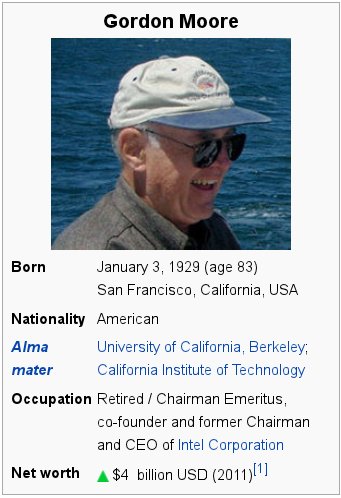 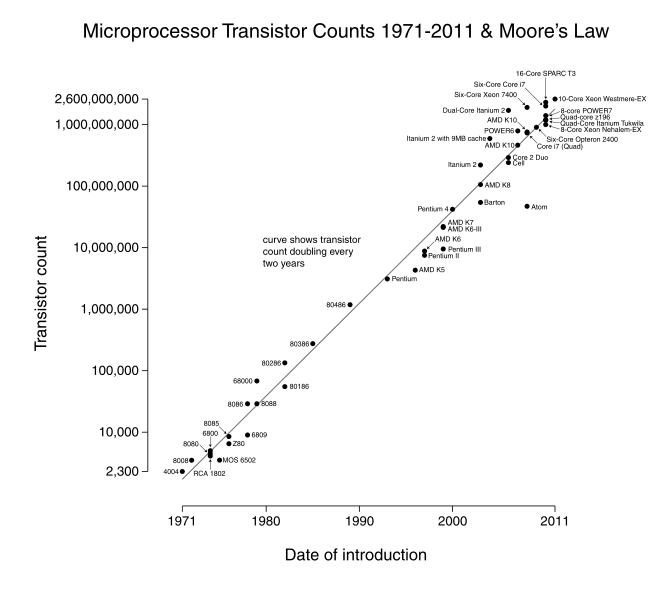 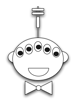 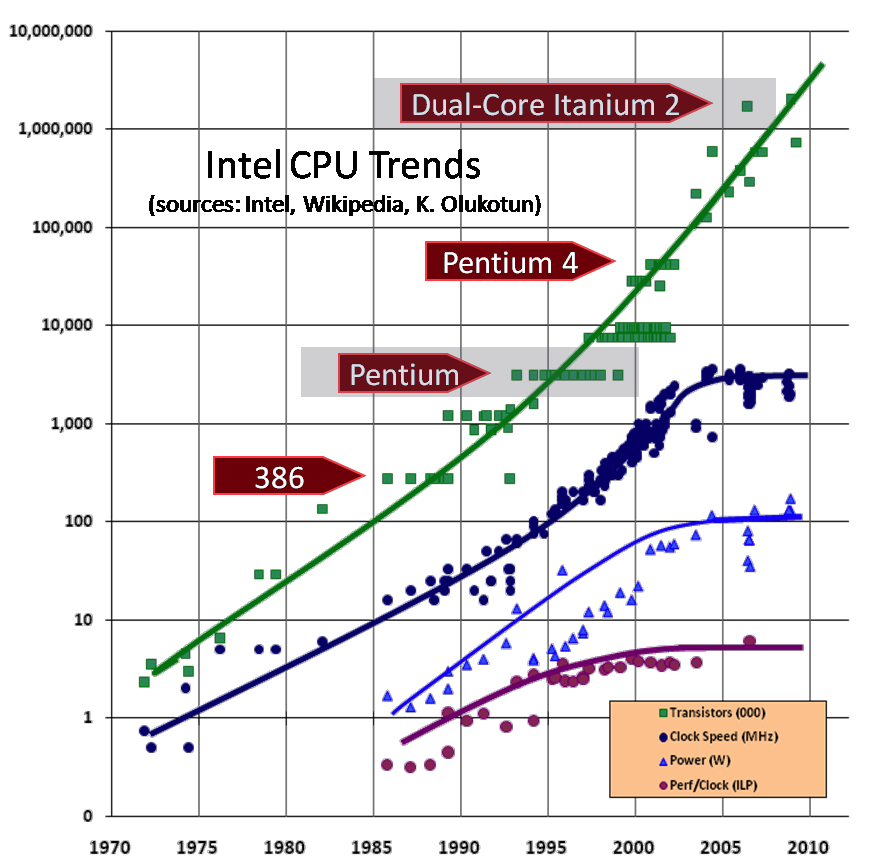 No magic left ?
How does Python function ?
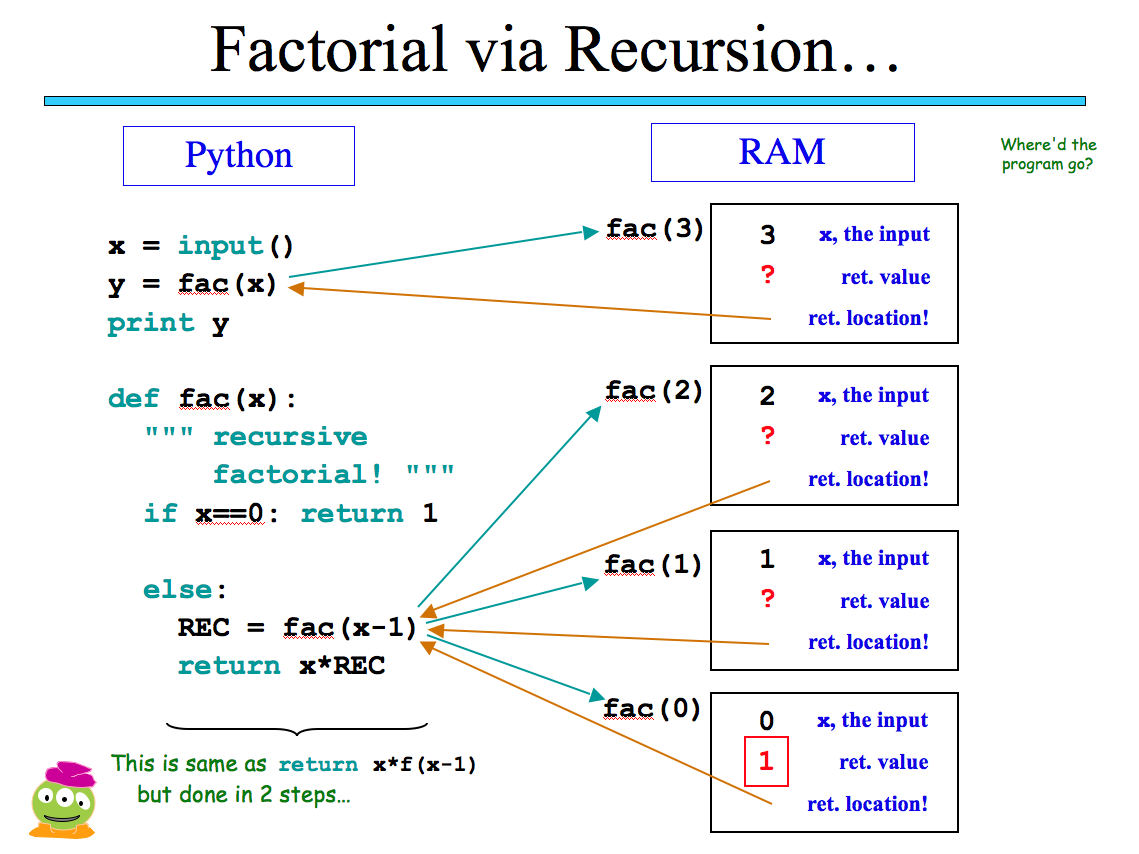 Python!
Hmmm
PC: Program Counter
IR: Instruction Register
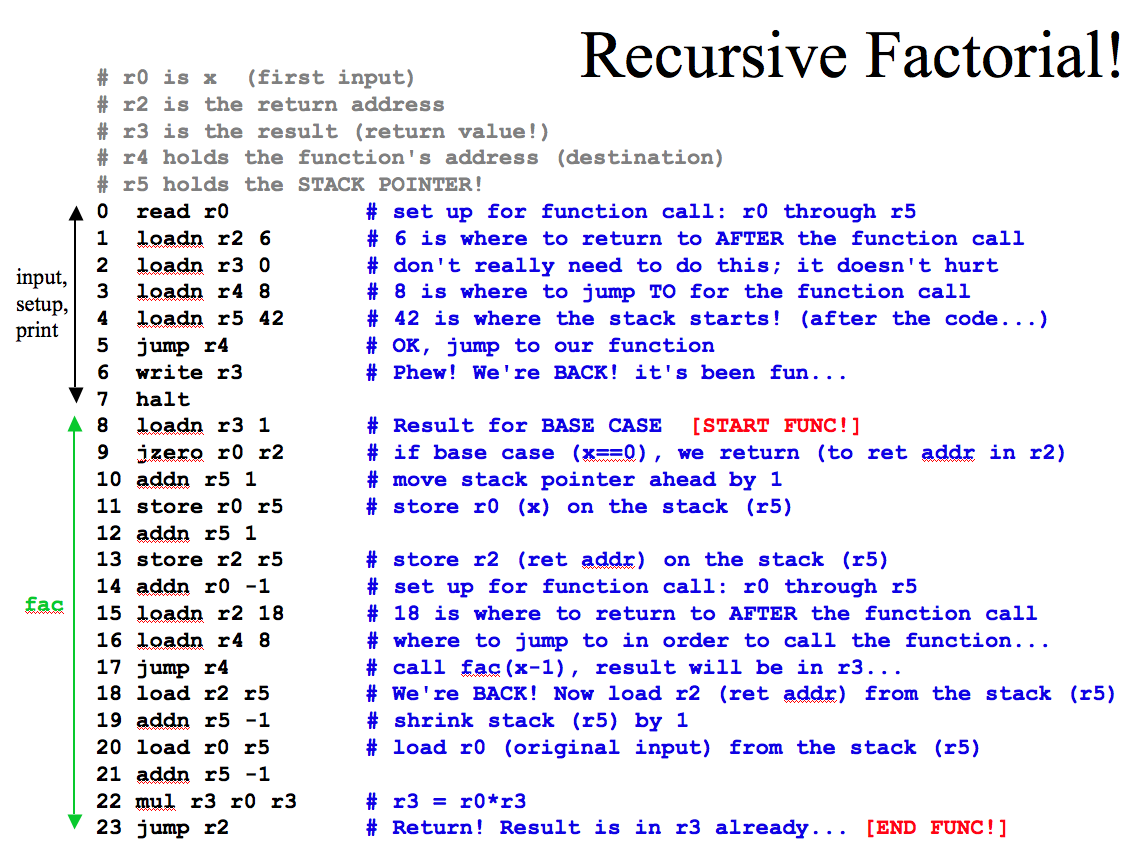 RAM
registers
1-bit memory: D latches
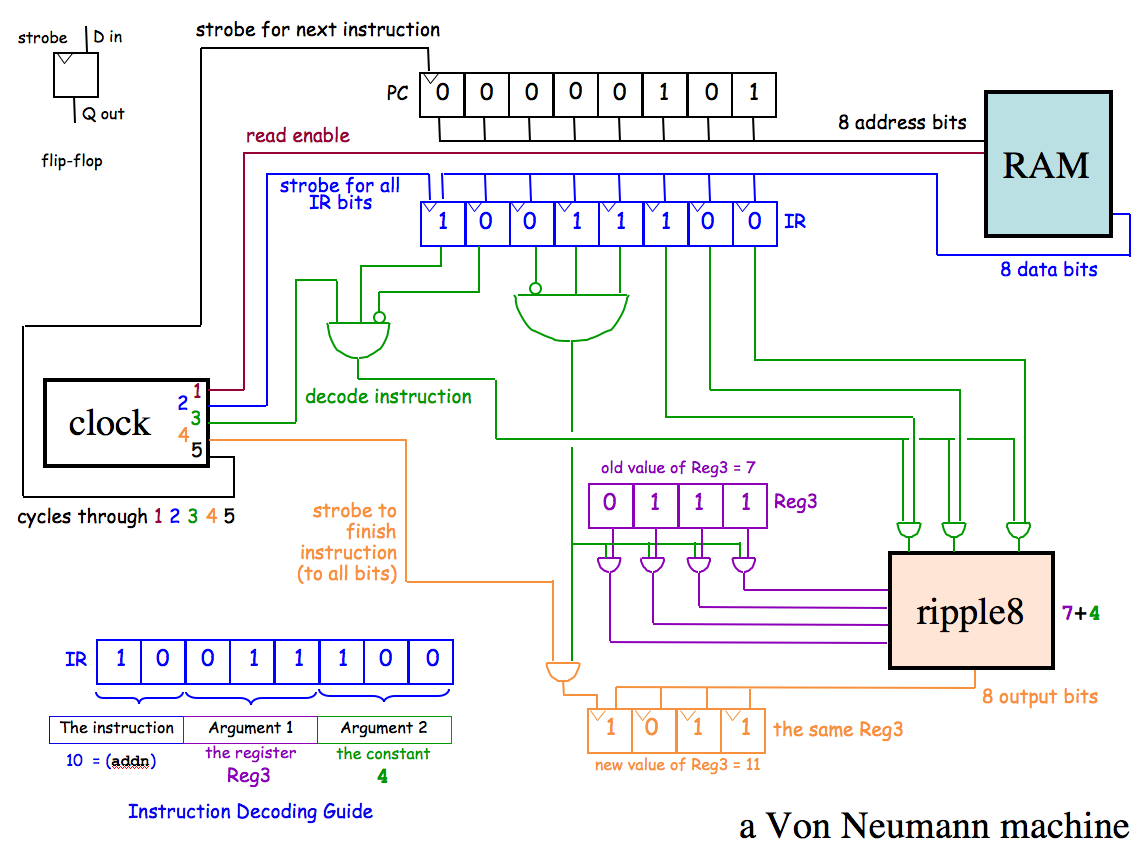 arithmetic
bitwise functions
logic gates
transistors / switches
What’s Next?
Cool application areas…
 Data compression
 Secret sharing
 AI and games

Object-oriented programs (OOPS!)

Limits of computation:  Are there things computers cannot do?